Visages de la Corse au Printemps
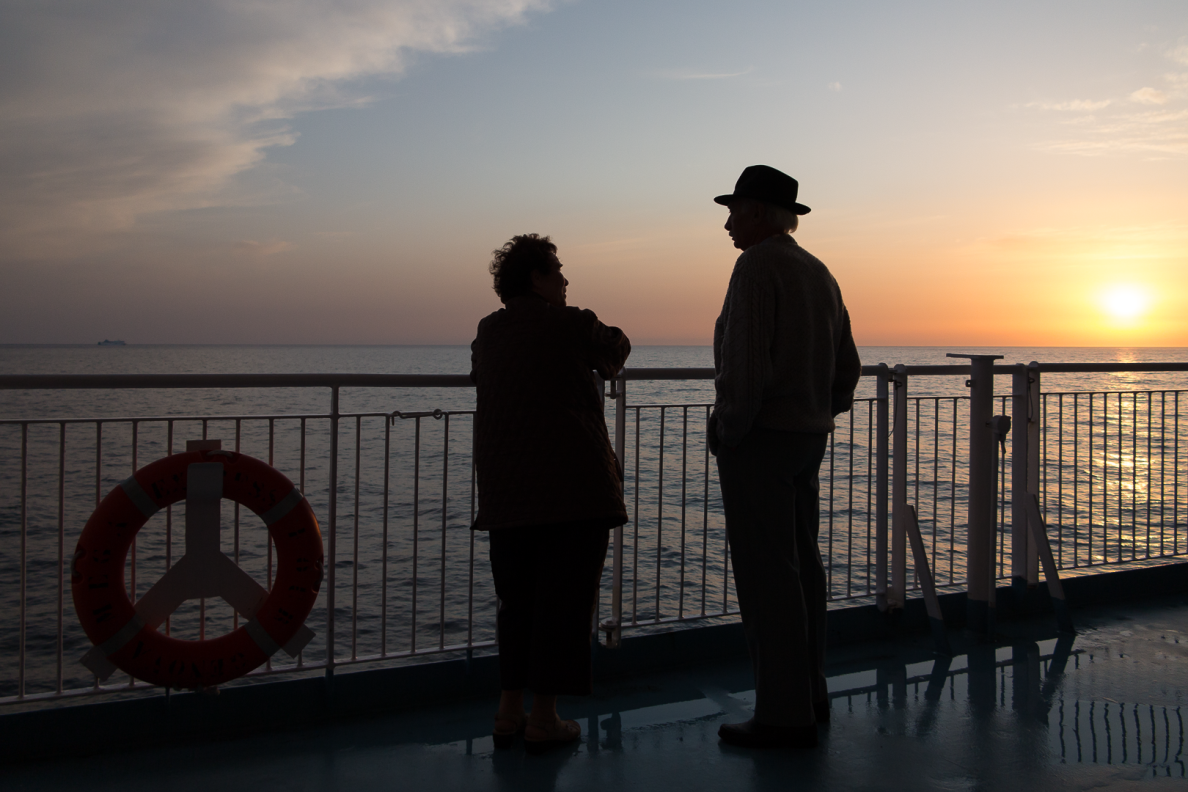 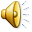 Alain Grandjean Décembre 2012 durée 5 min
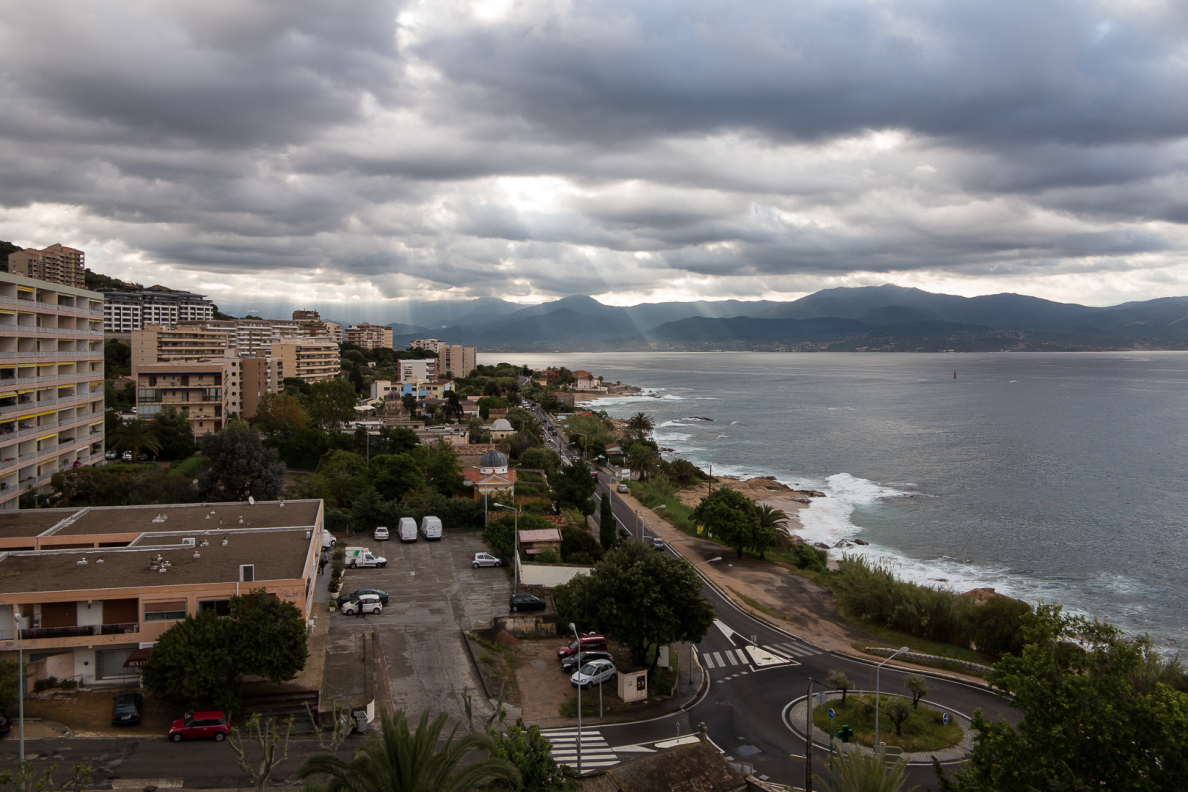 Ajaccio
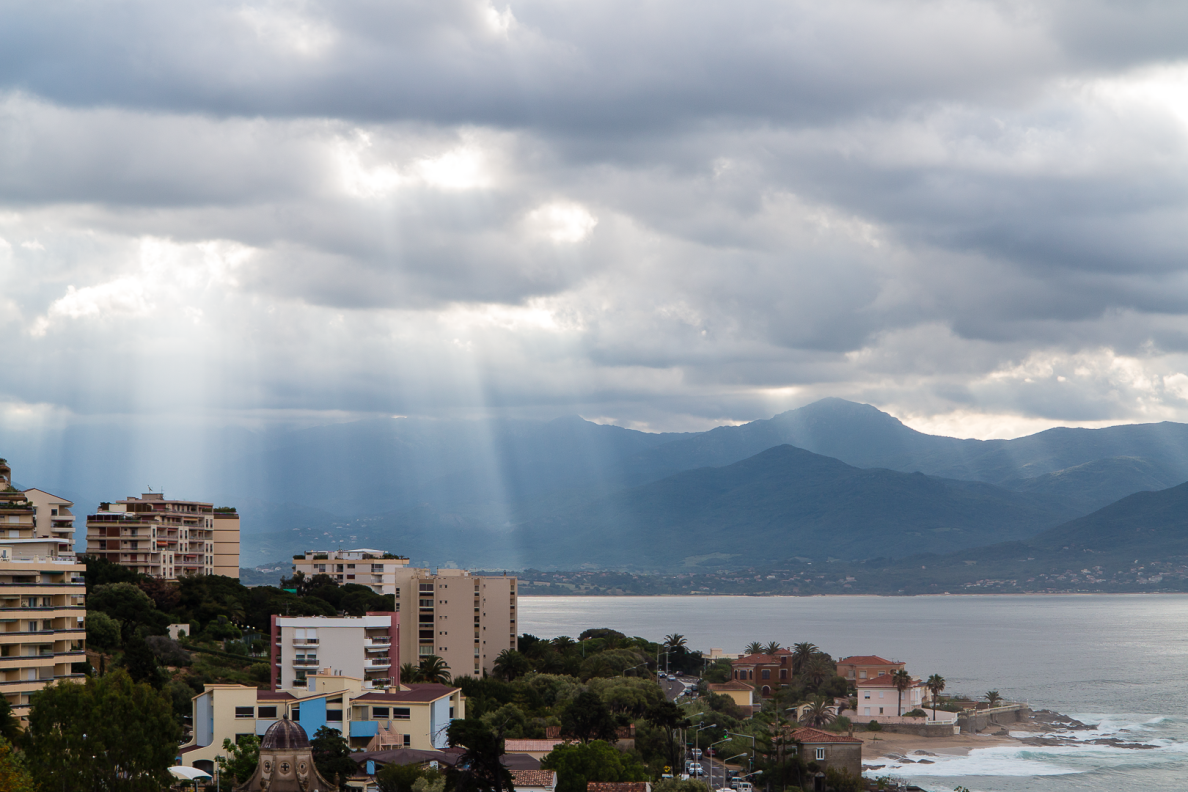 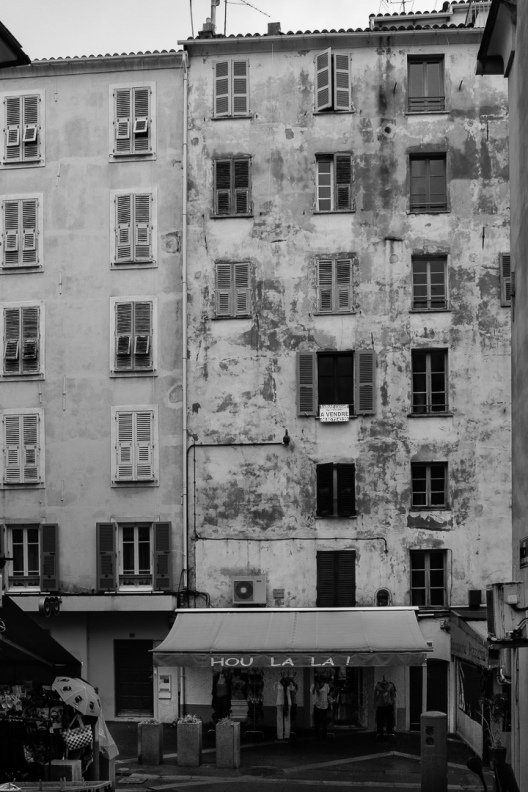 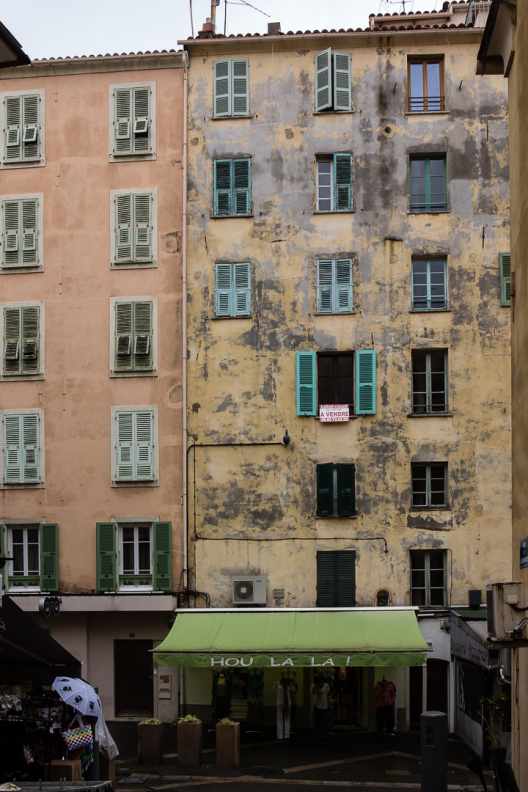 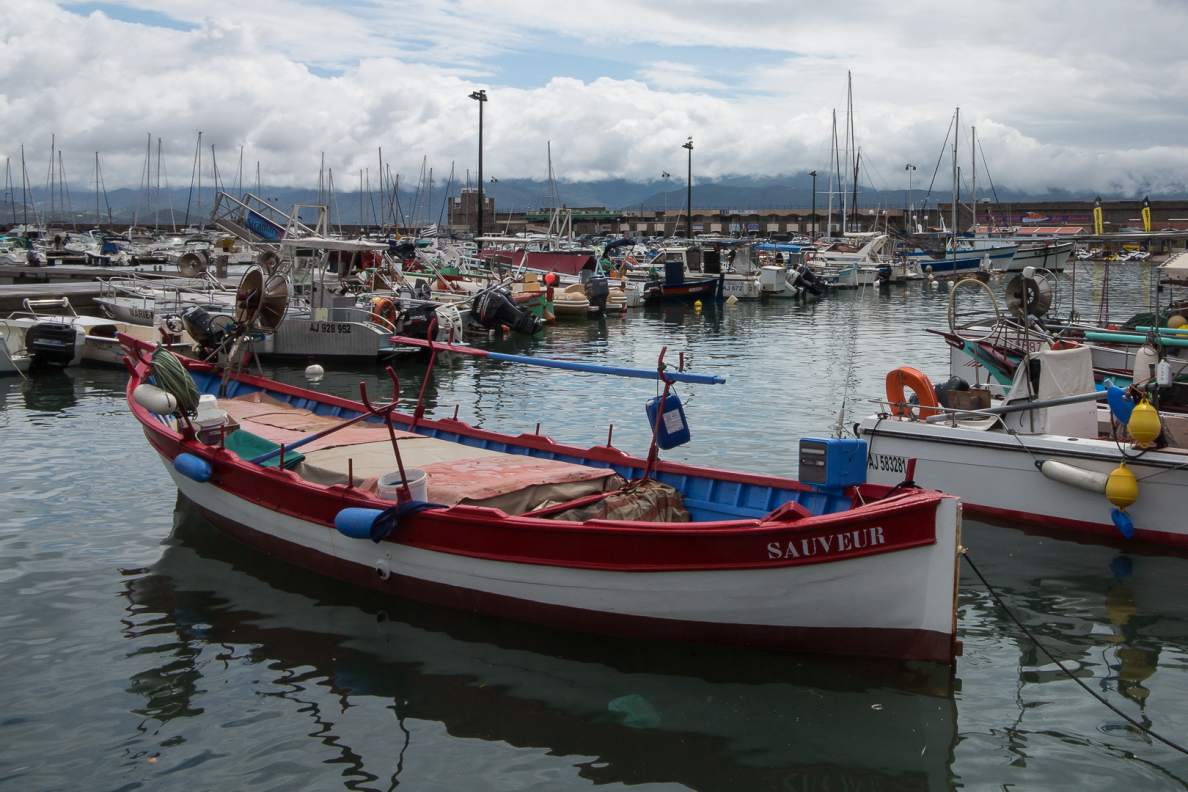 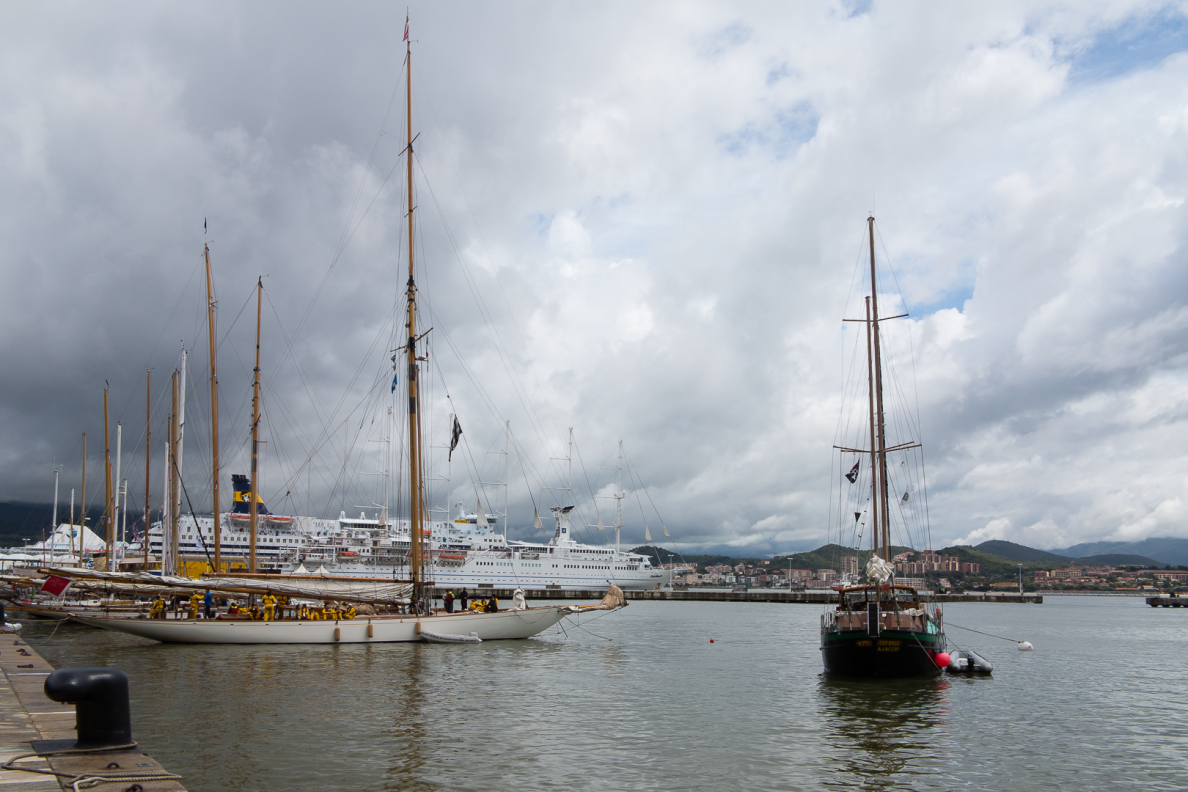 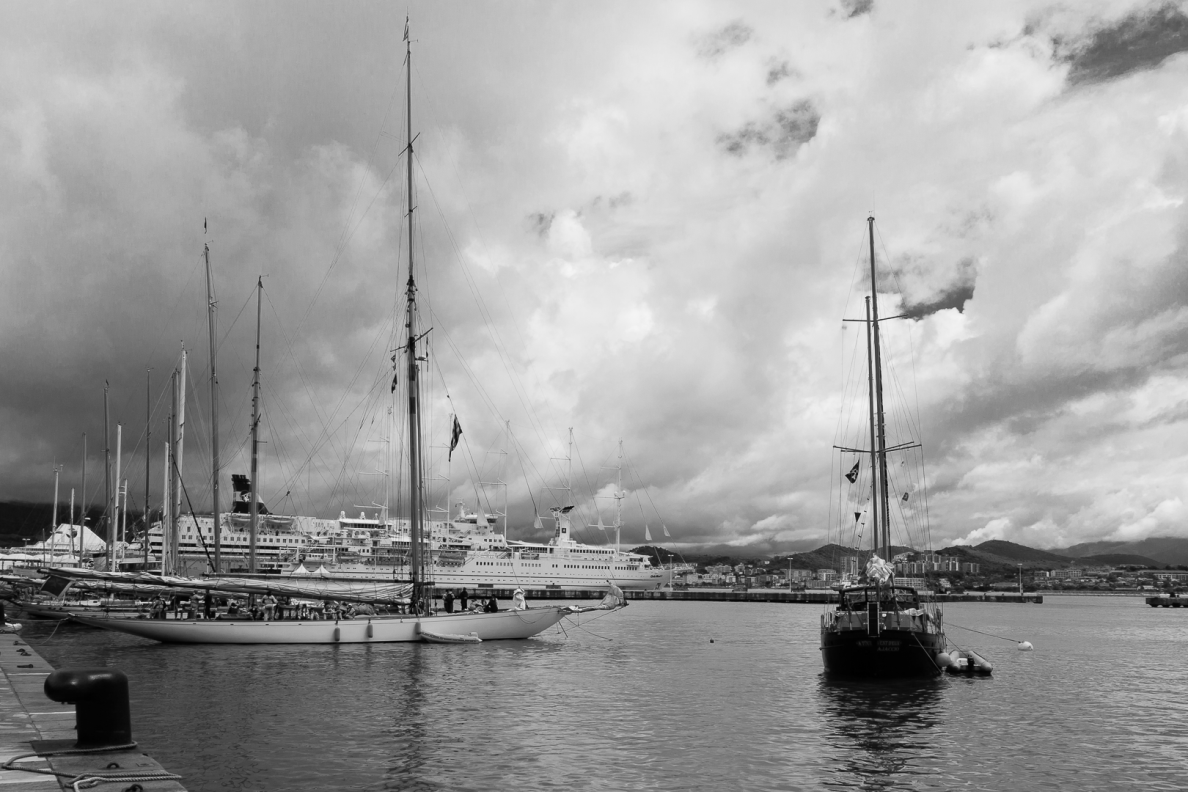 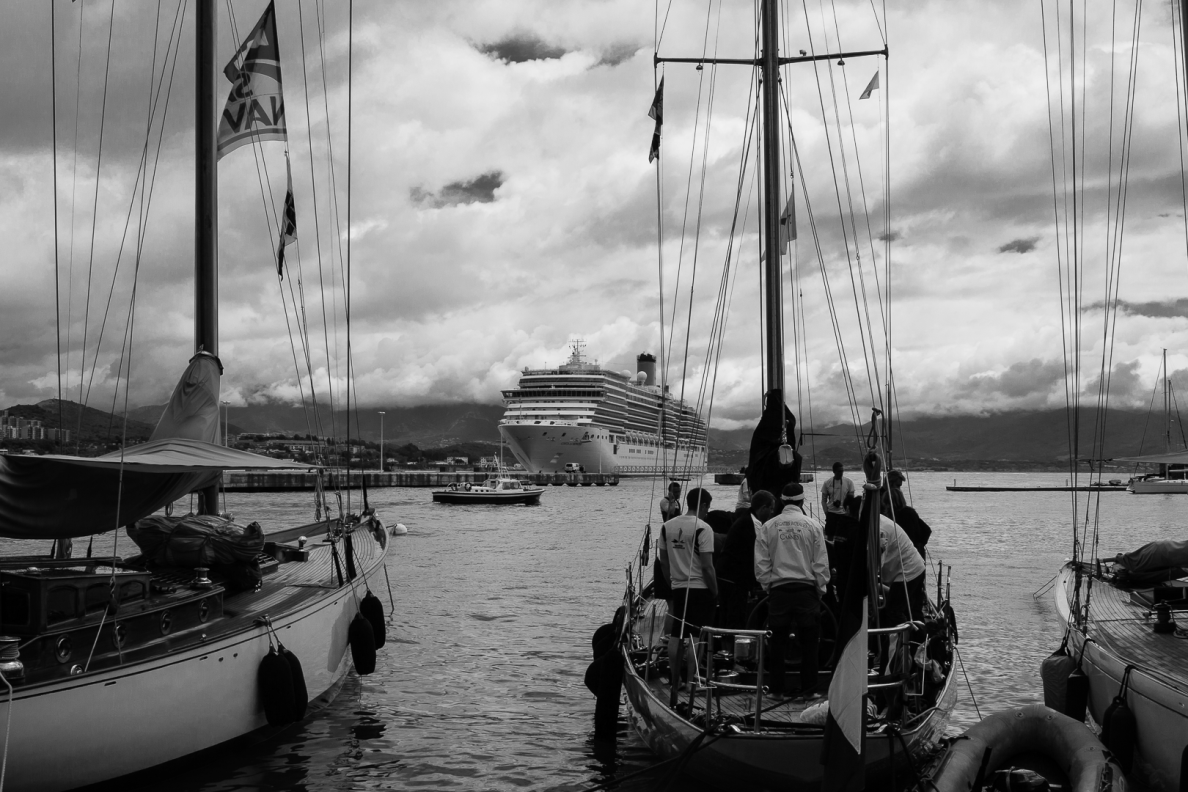 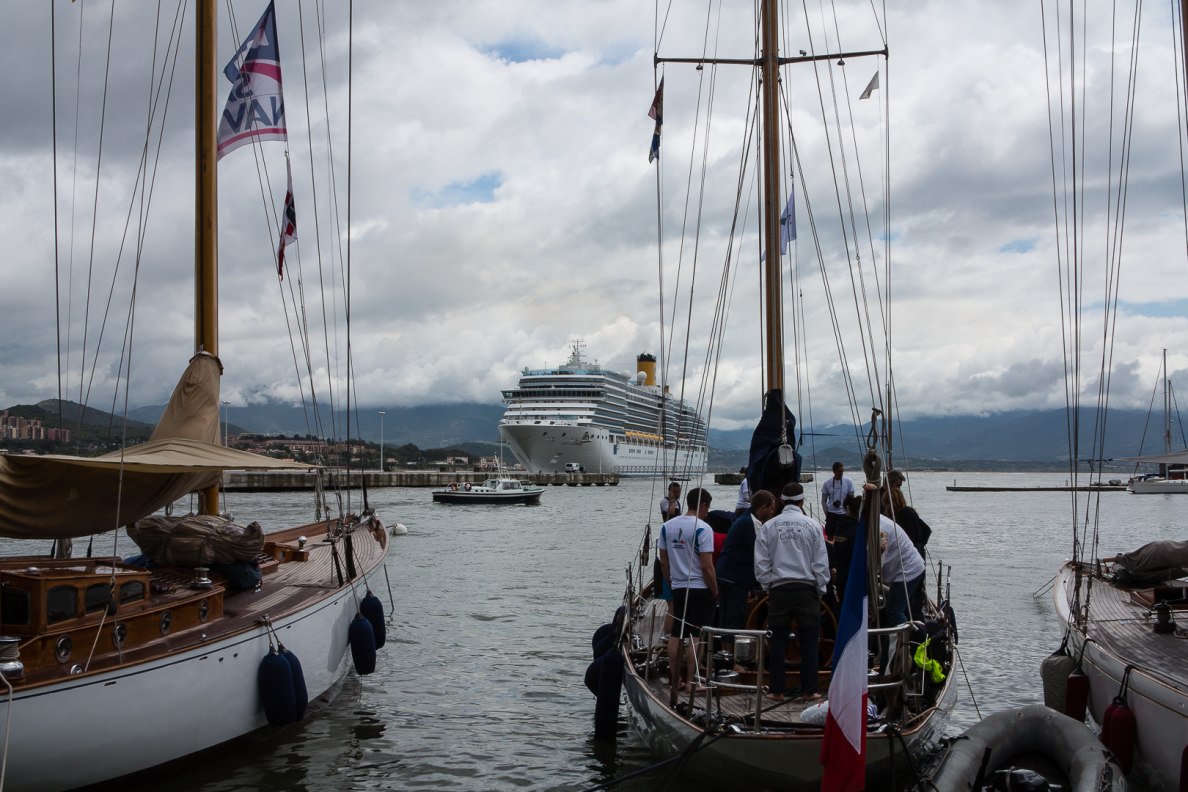 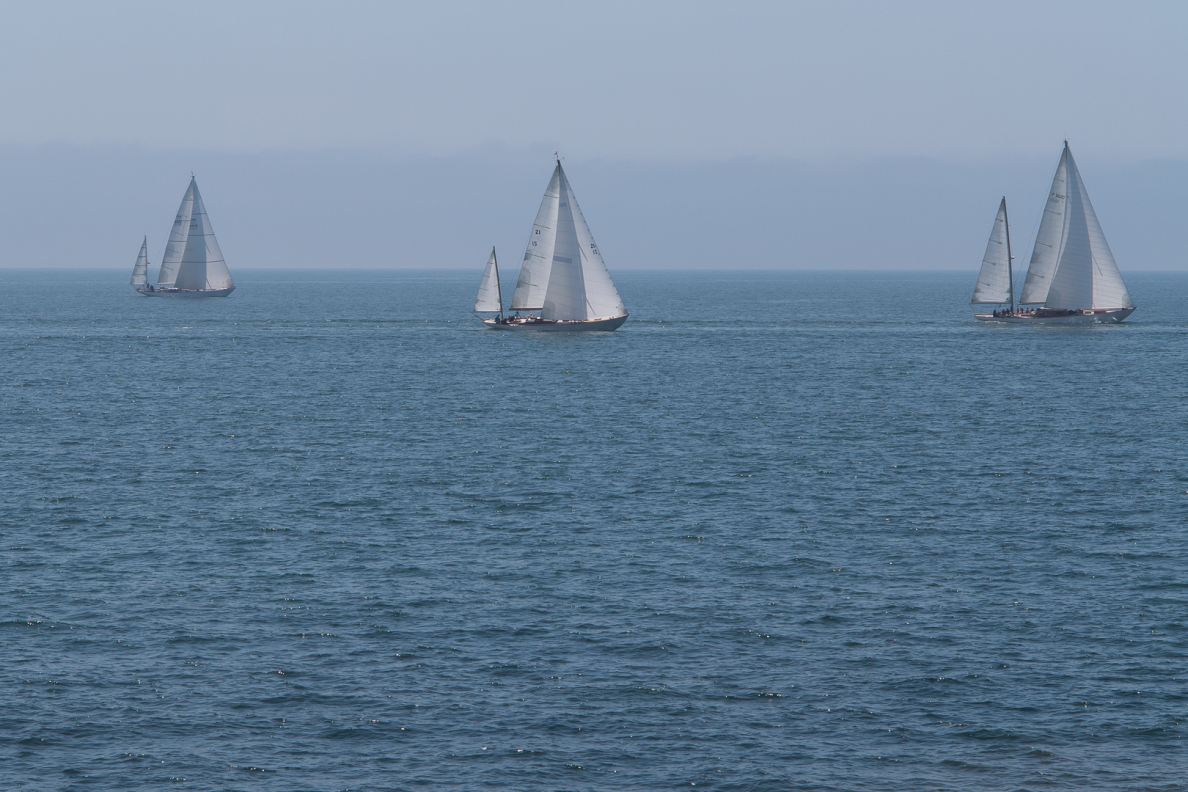 Régates en baie d’Ajaccio
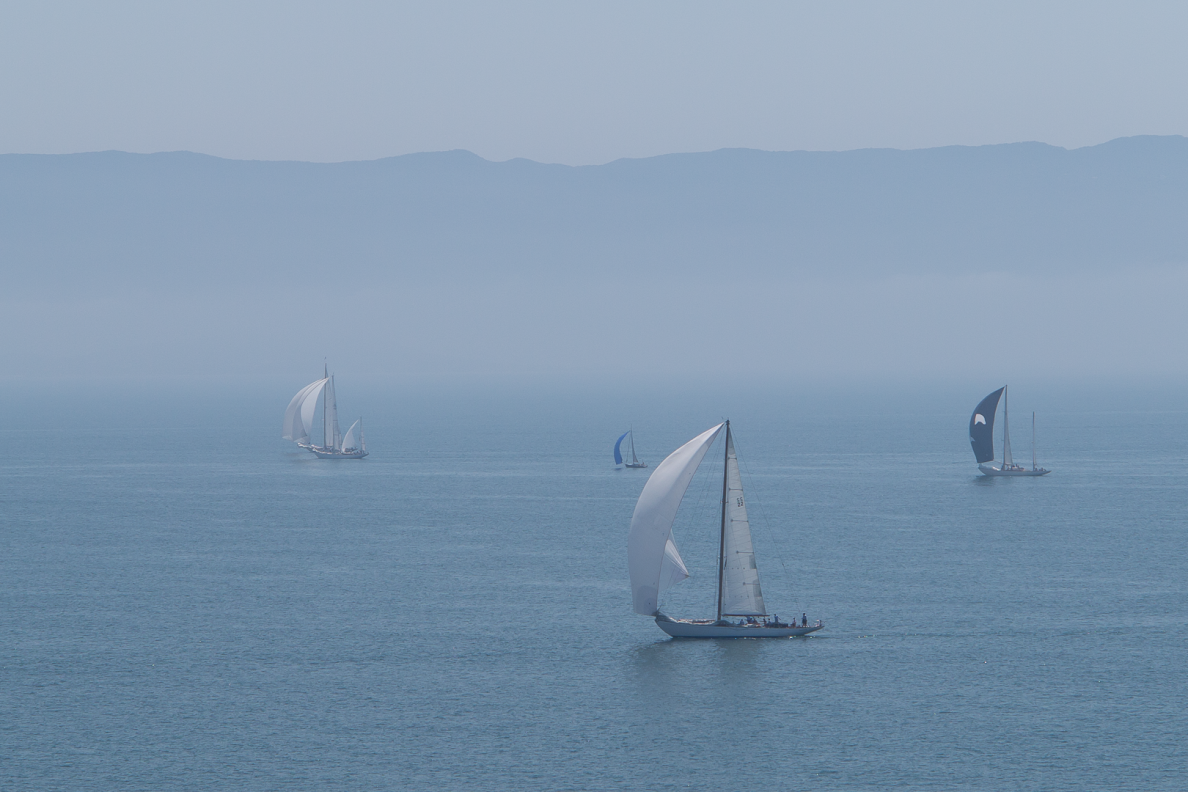 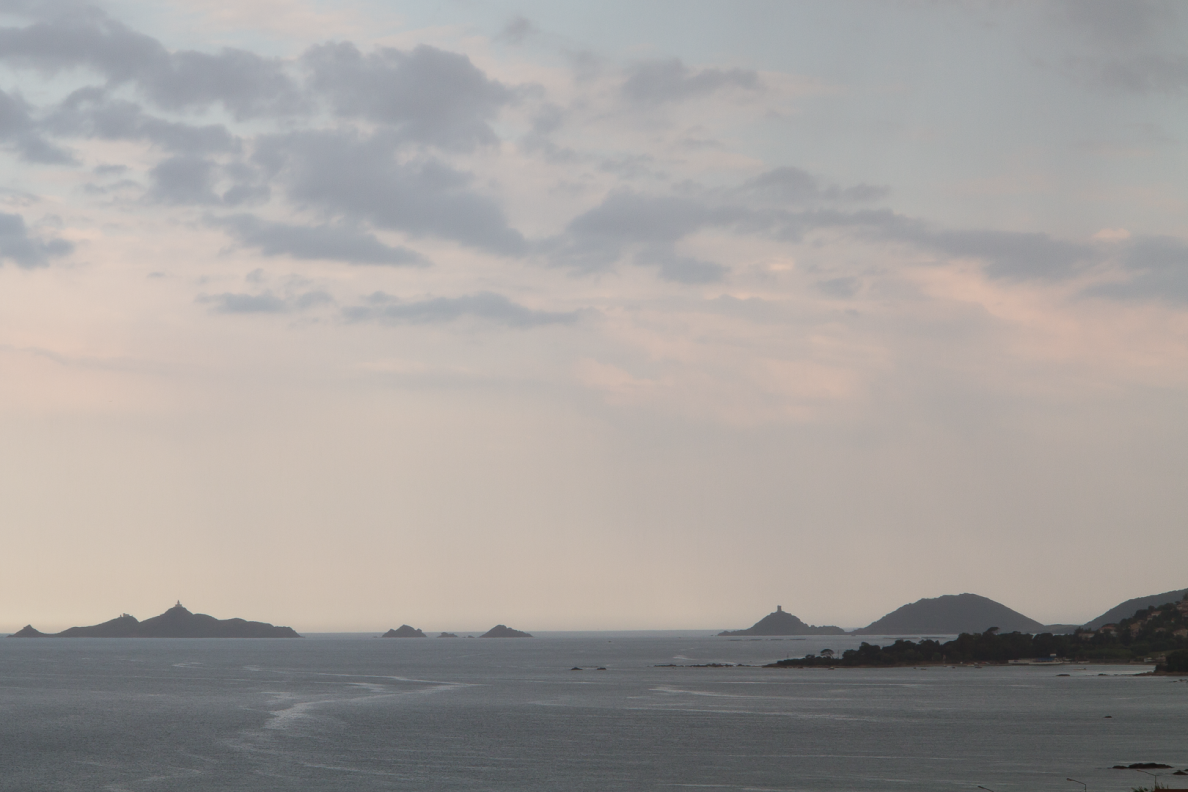 Près d’Ajaccio, Les Sanguinaires
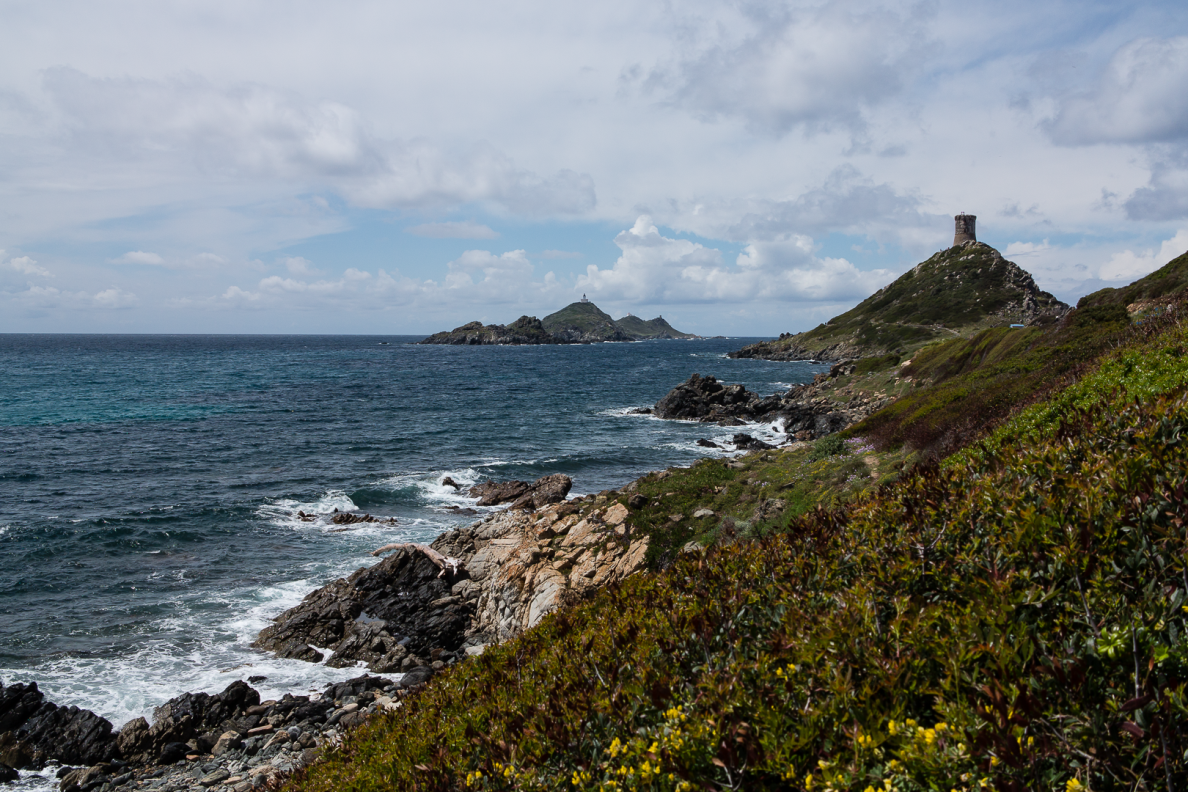 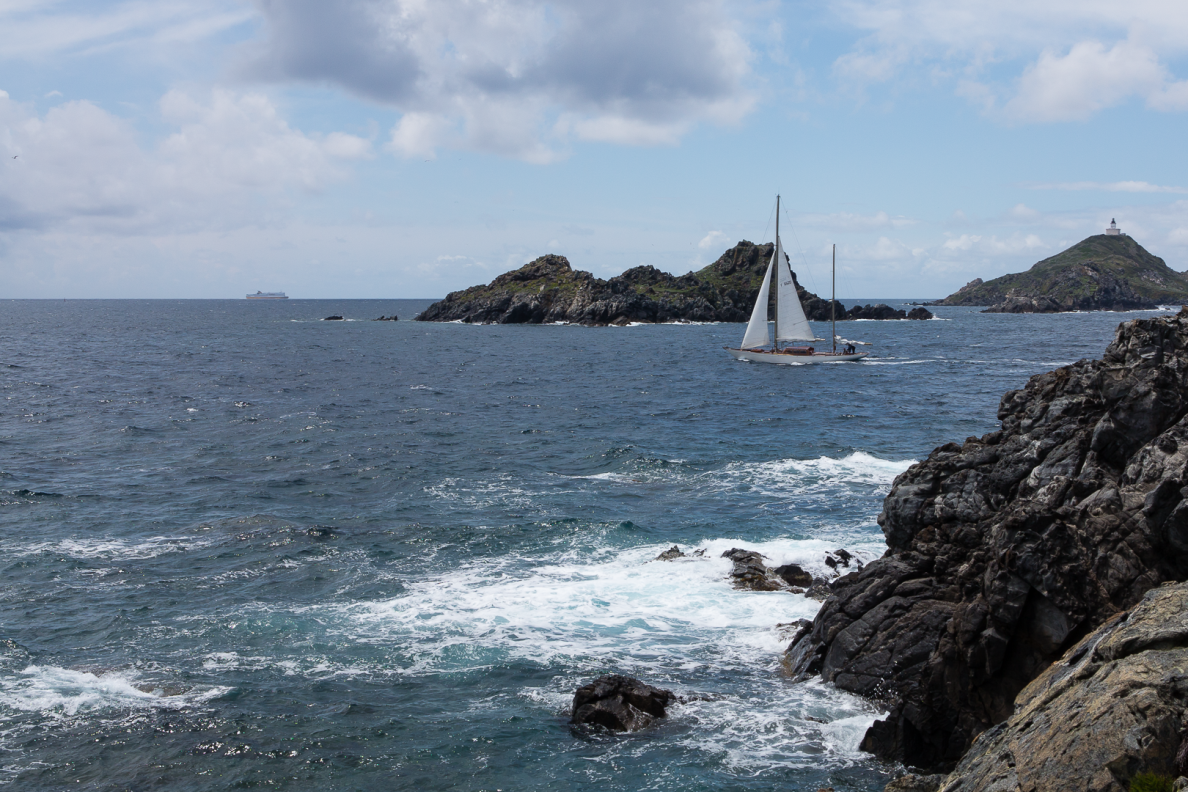 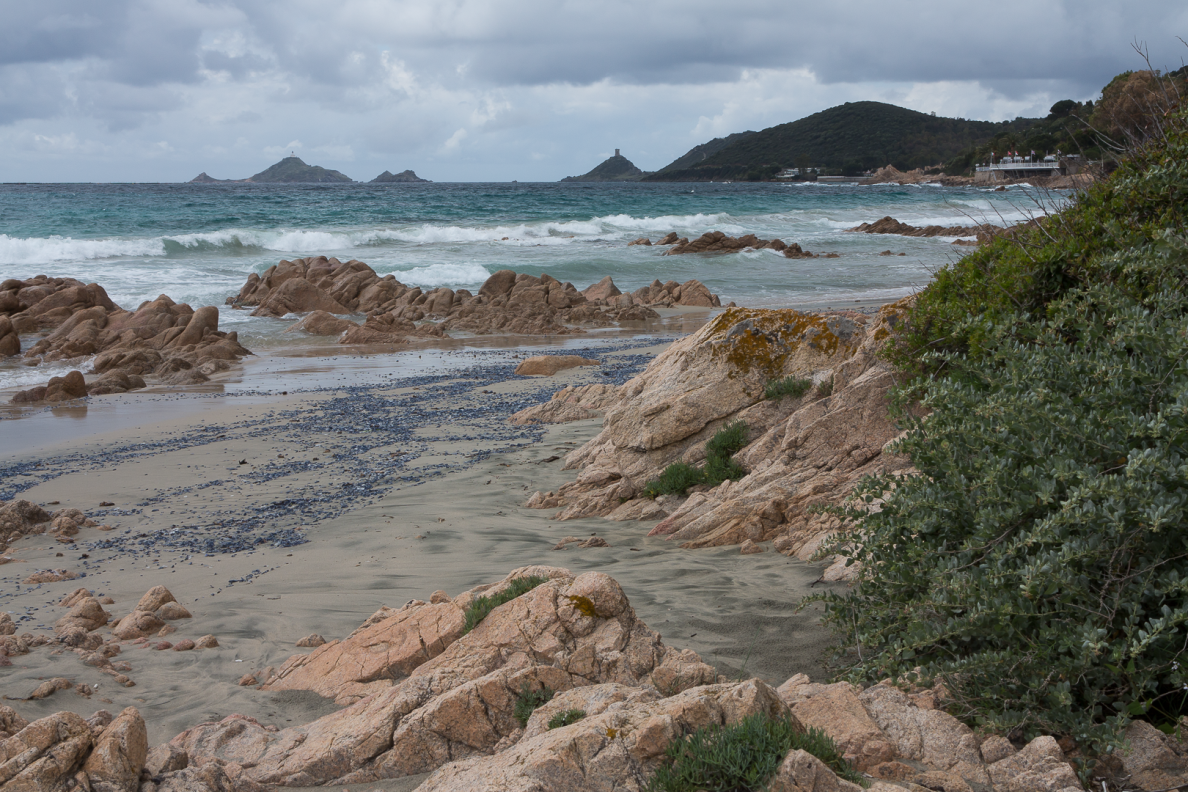 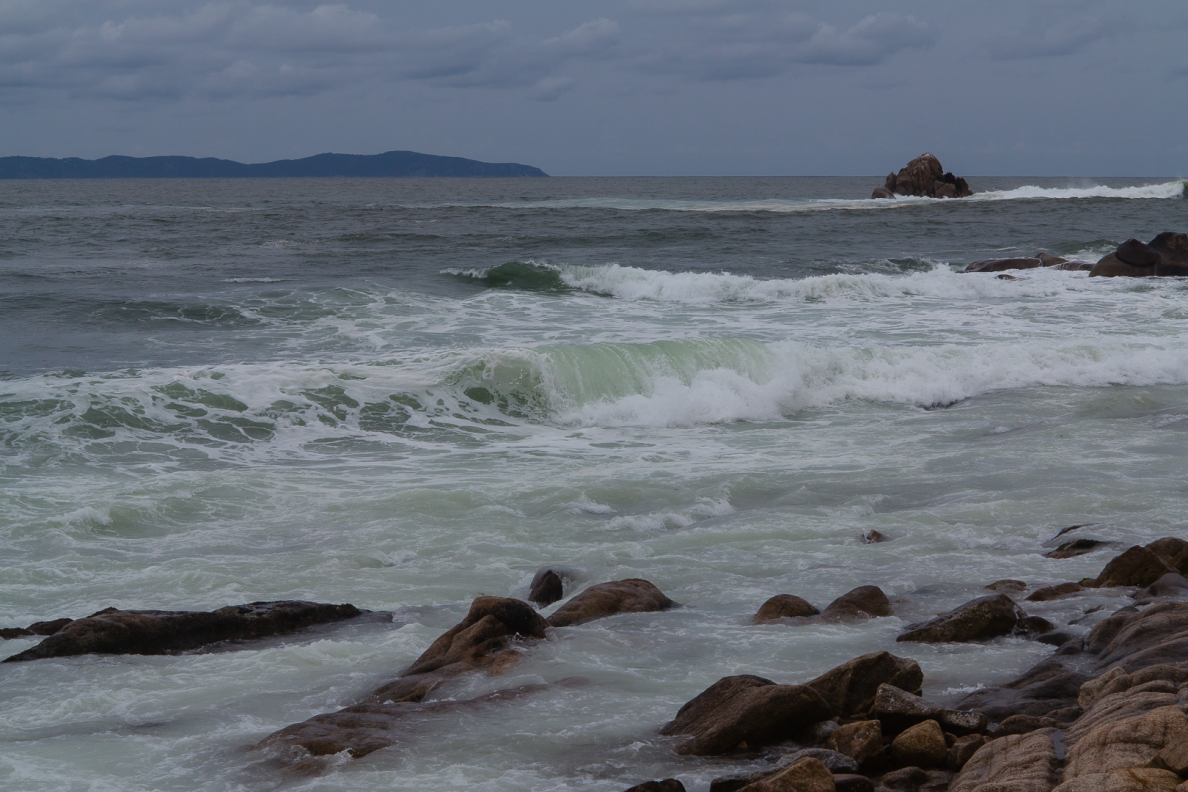 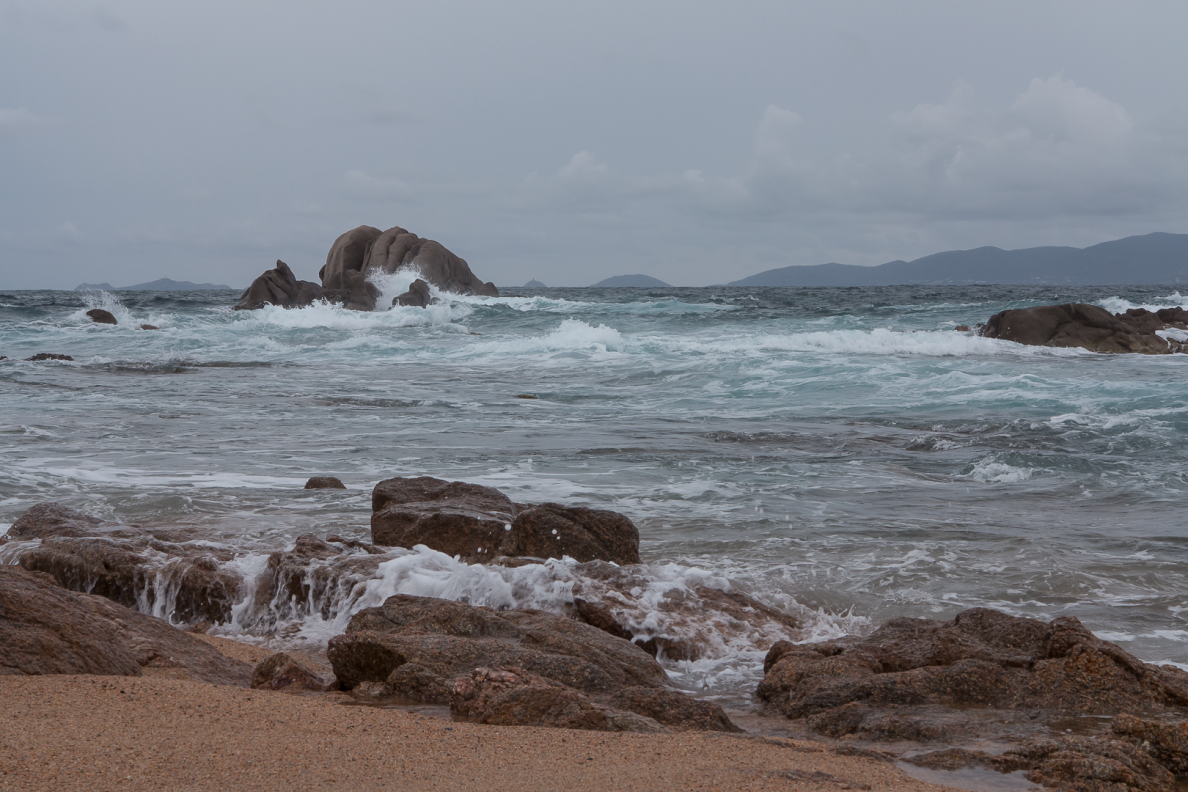 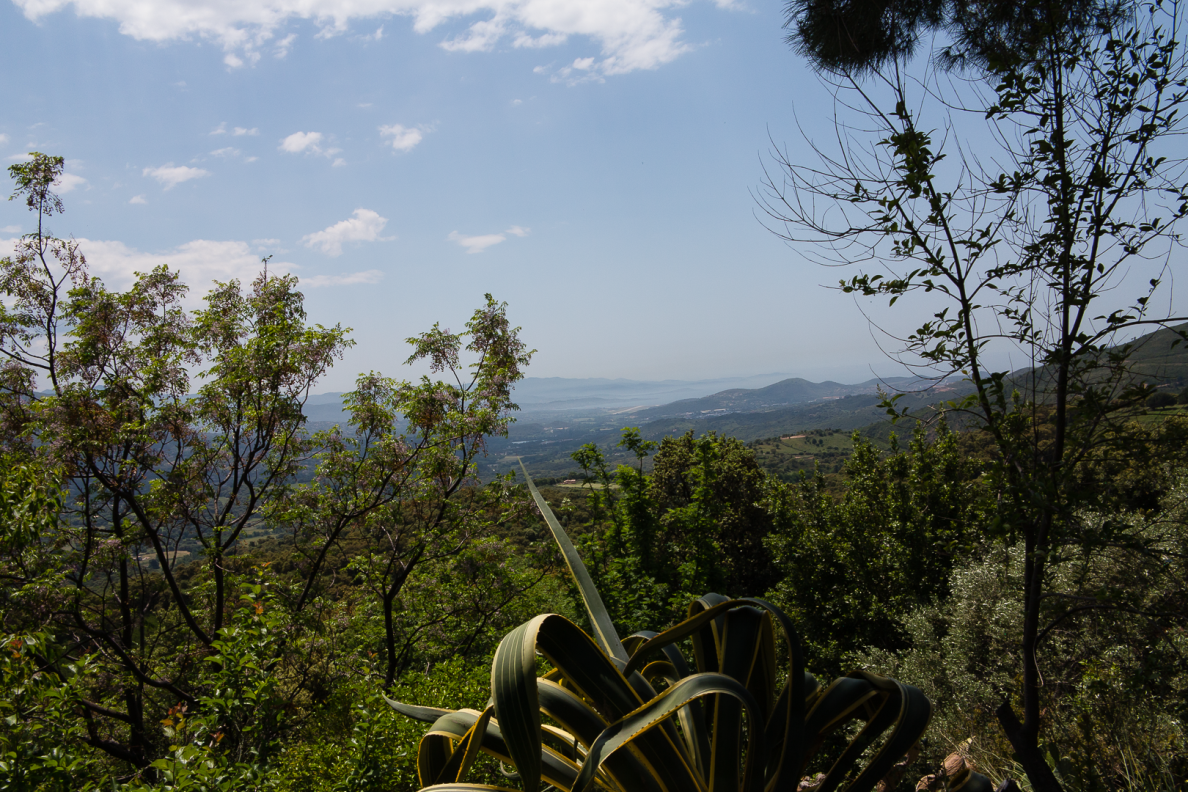 Le golfe d’Ajaccio, dans le lointain brumeux, depuis Sarrola-Carcopino.
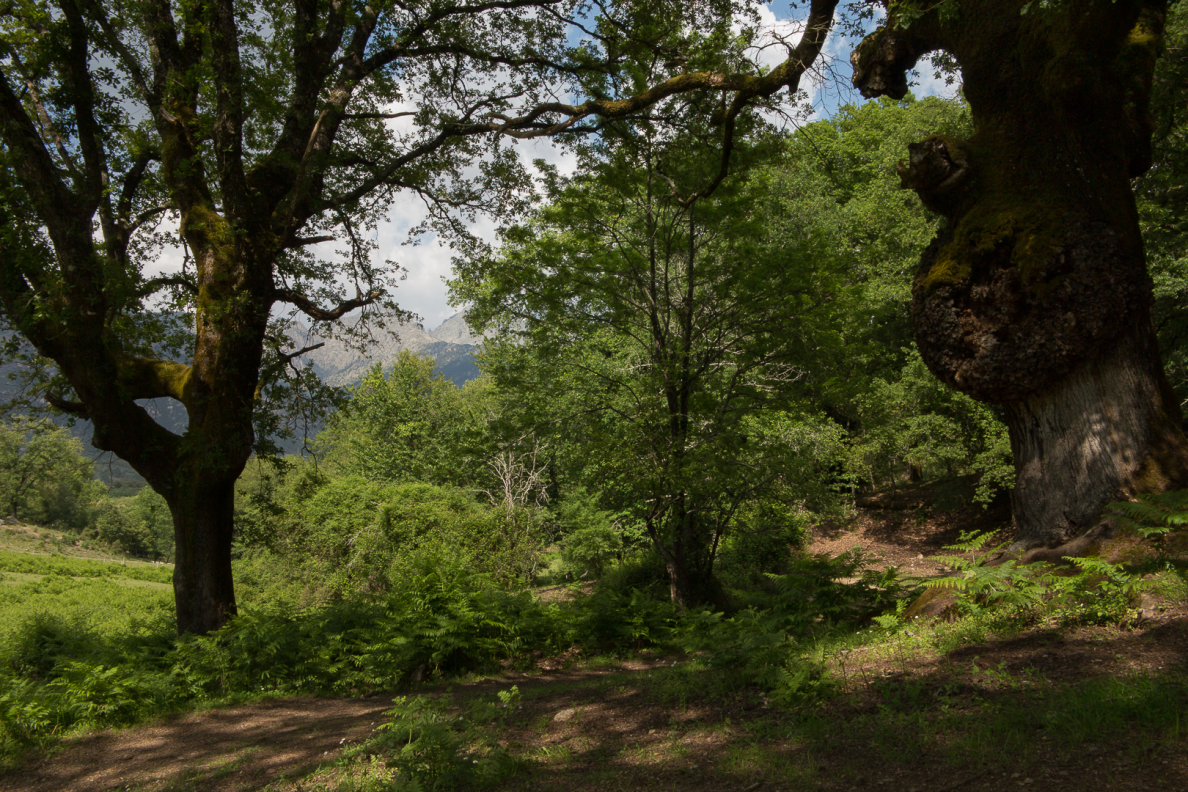 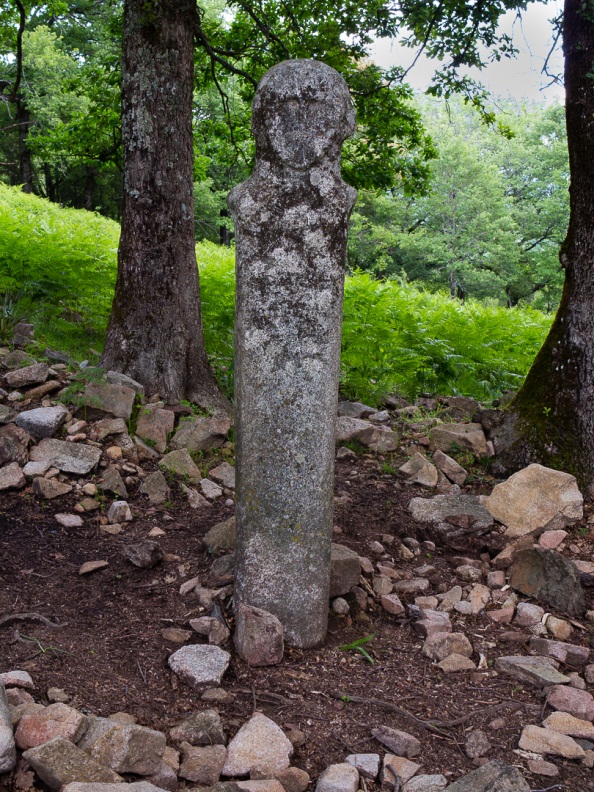 Une statue-menhir est un mégalithe anthropomorphe sculpté dans une pierre fichée en terre à la manière des menhirs. Leurs périodes d'érection se situent entre le néolithique  et l’âge du cuivre.
Statue-Menhir de Tavera dans la vallée de la Gravona
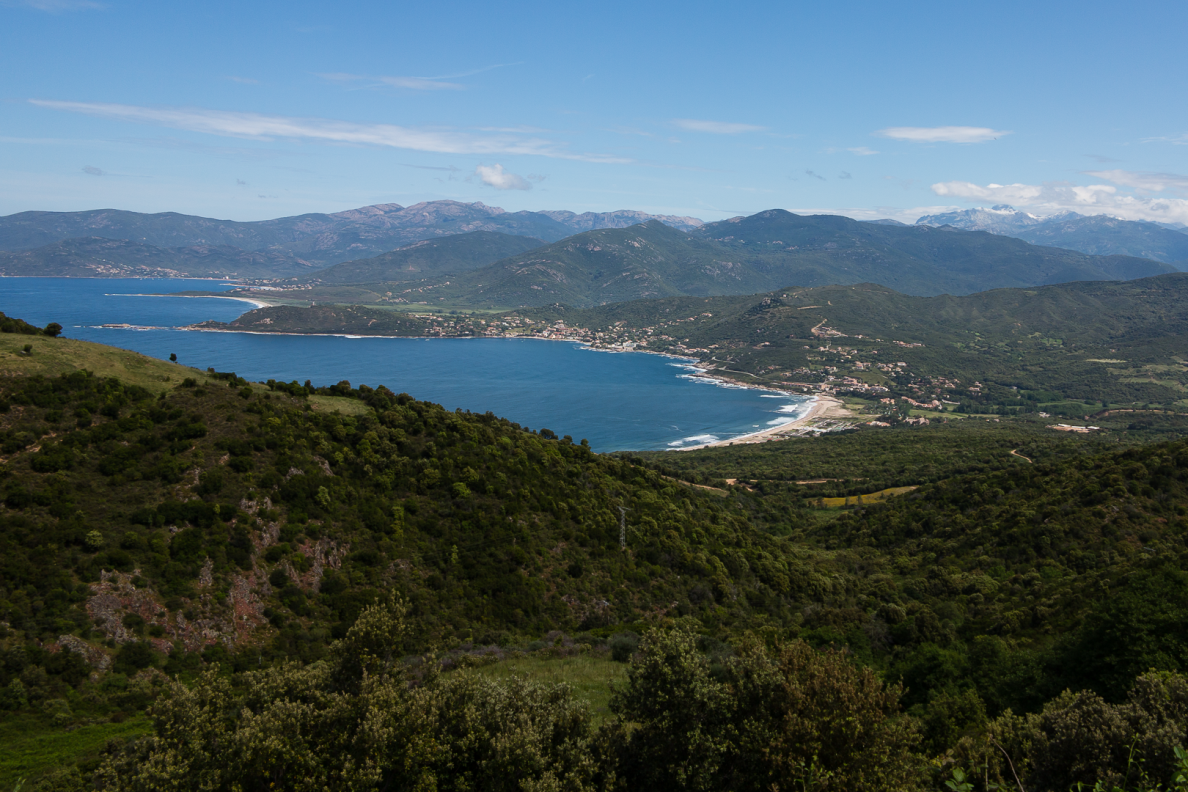 Depuis le col de San Bastiano, le golfe de Sagone :  itinéraire Ajaccio-Cargèse en direction de Porto
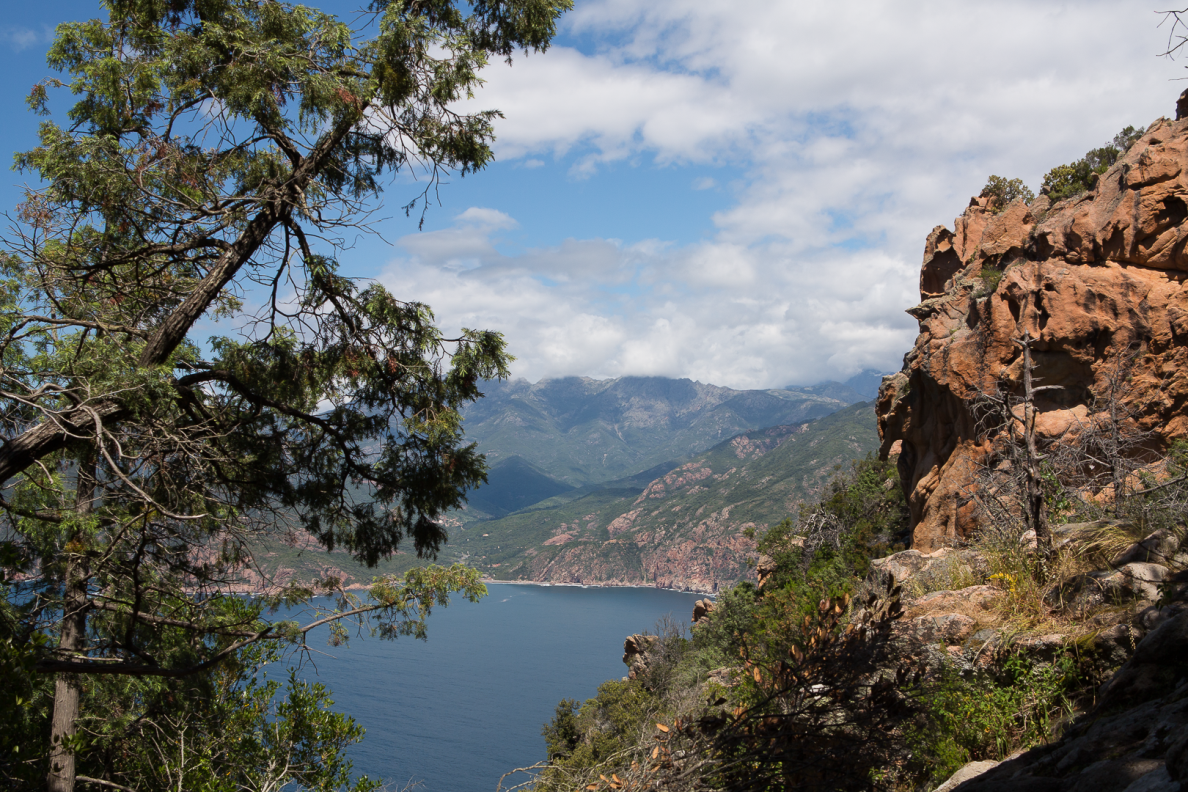 Les calanches de  Piana  près de Porto
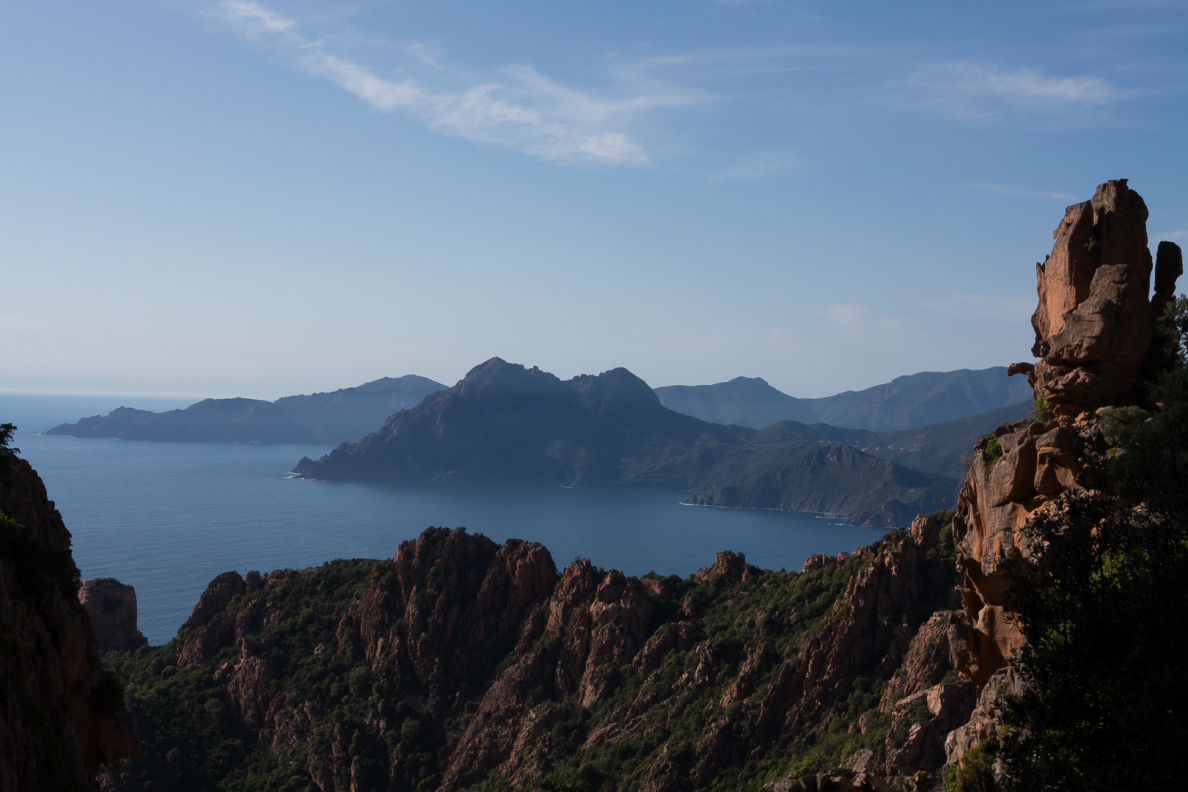 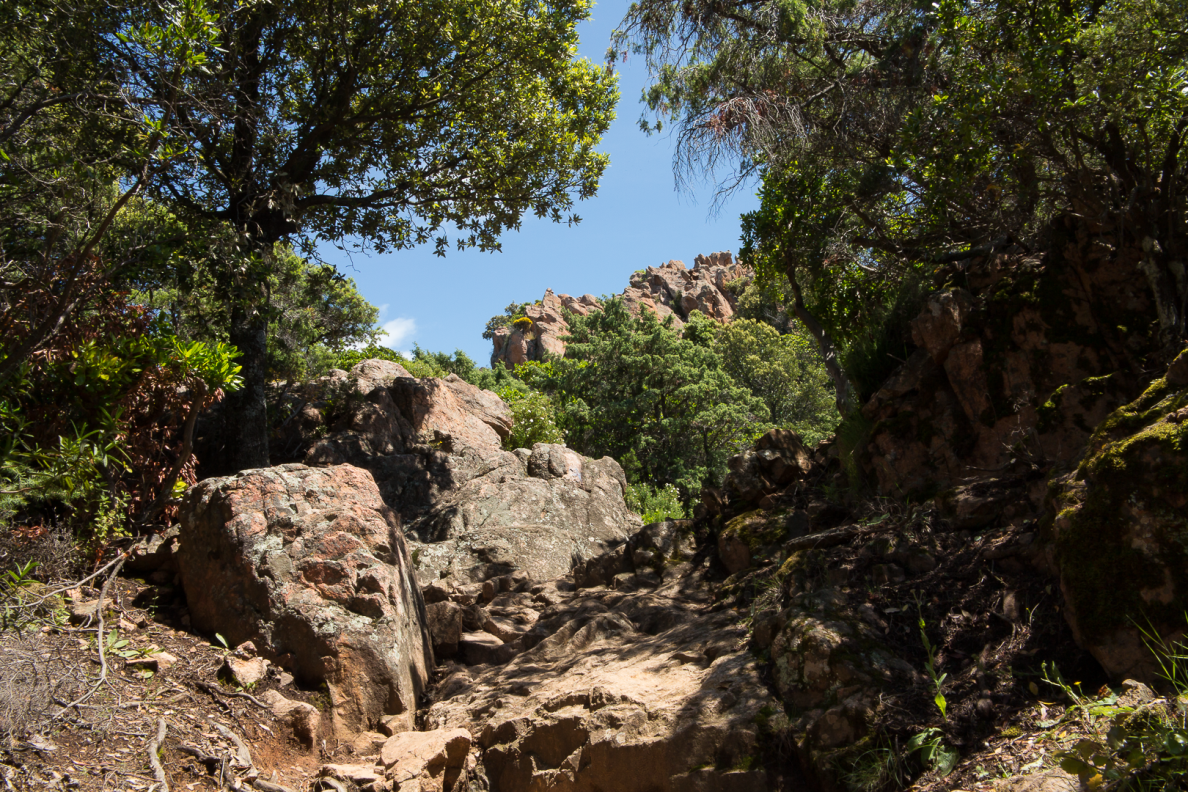 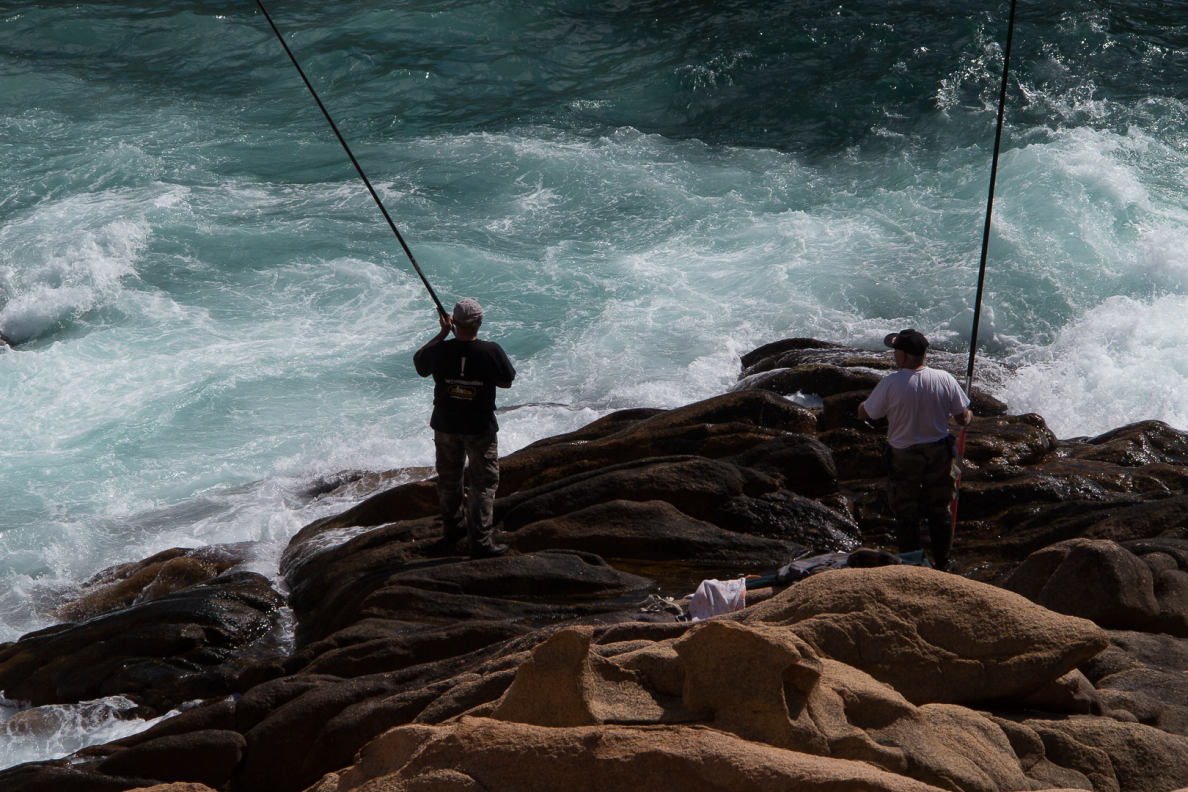 Pêche sportive à Porto
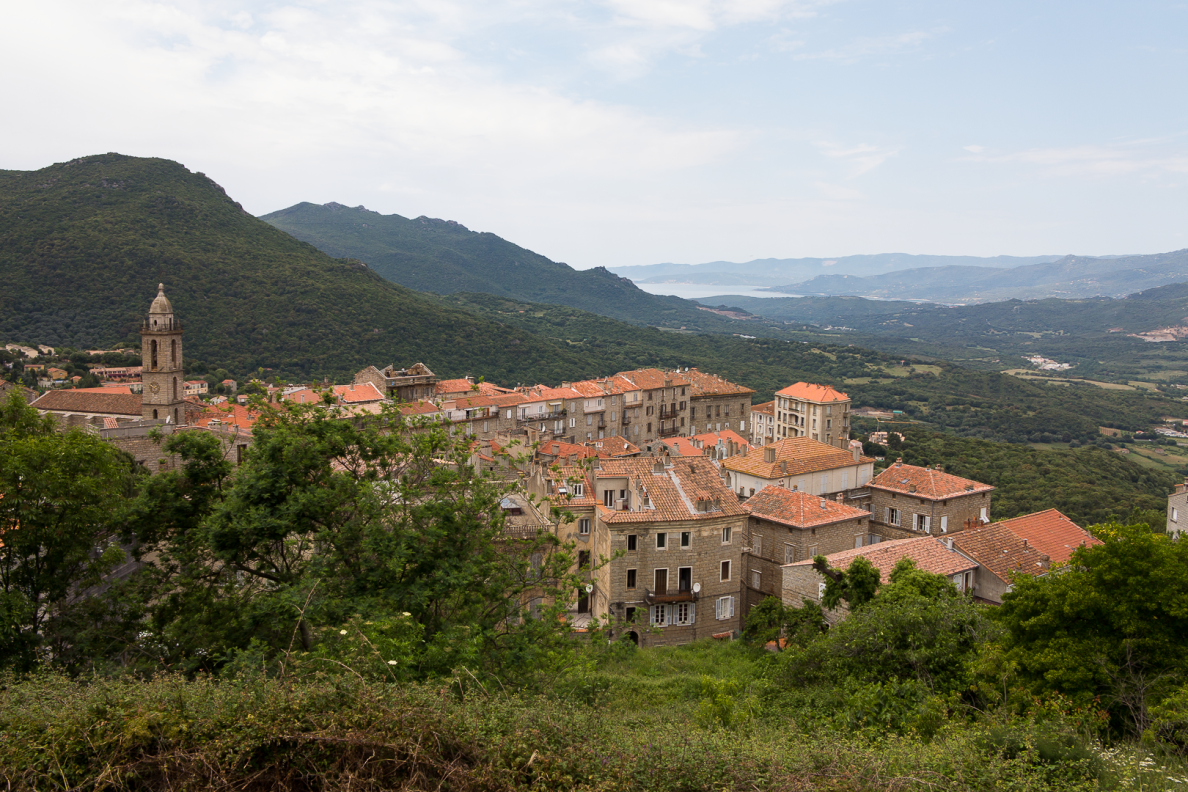 Sartène
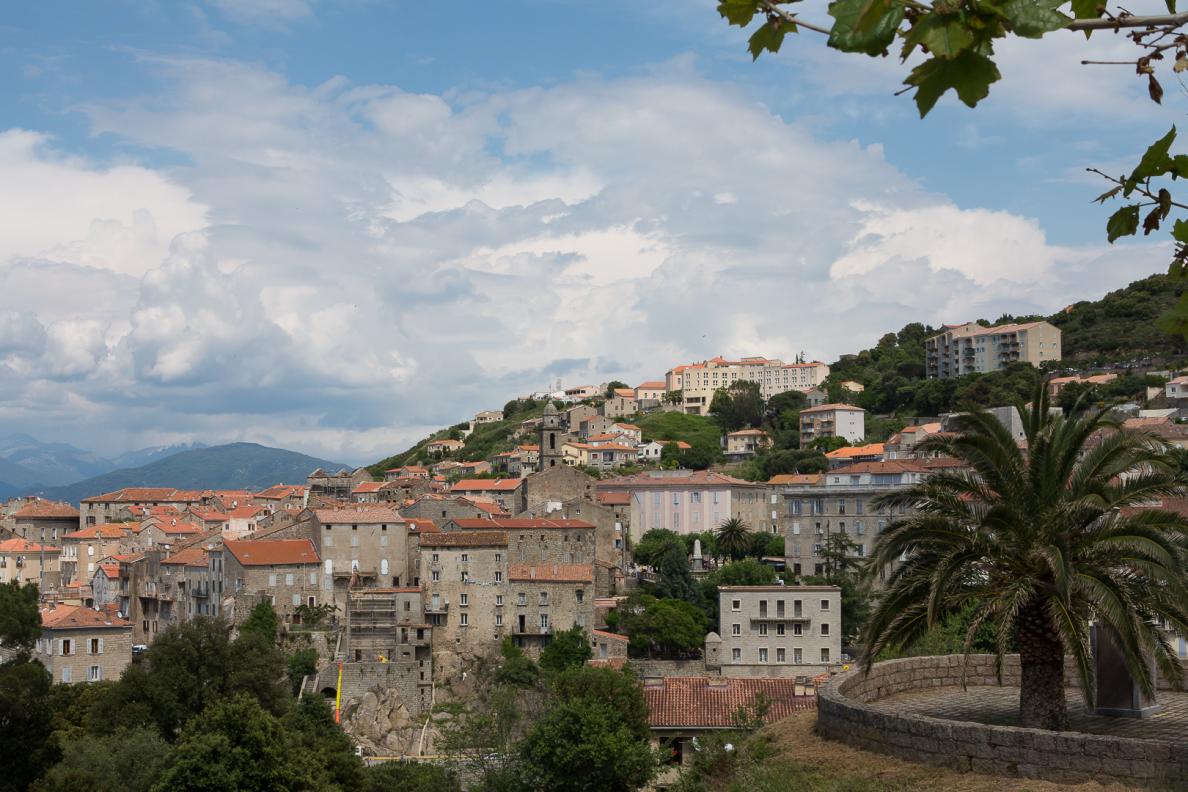 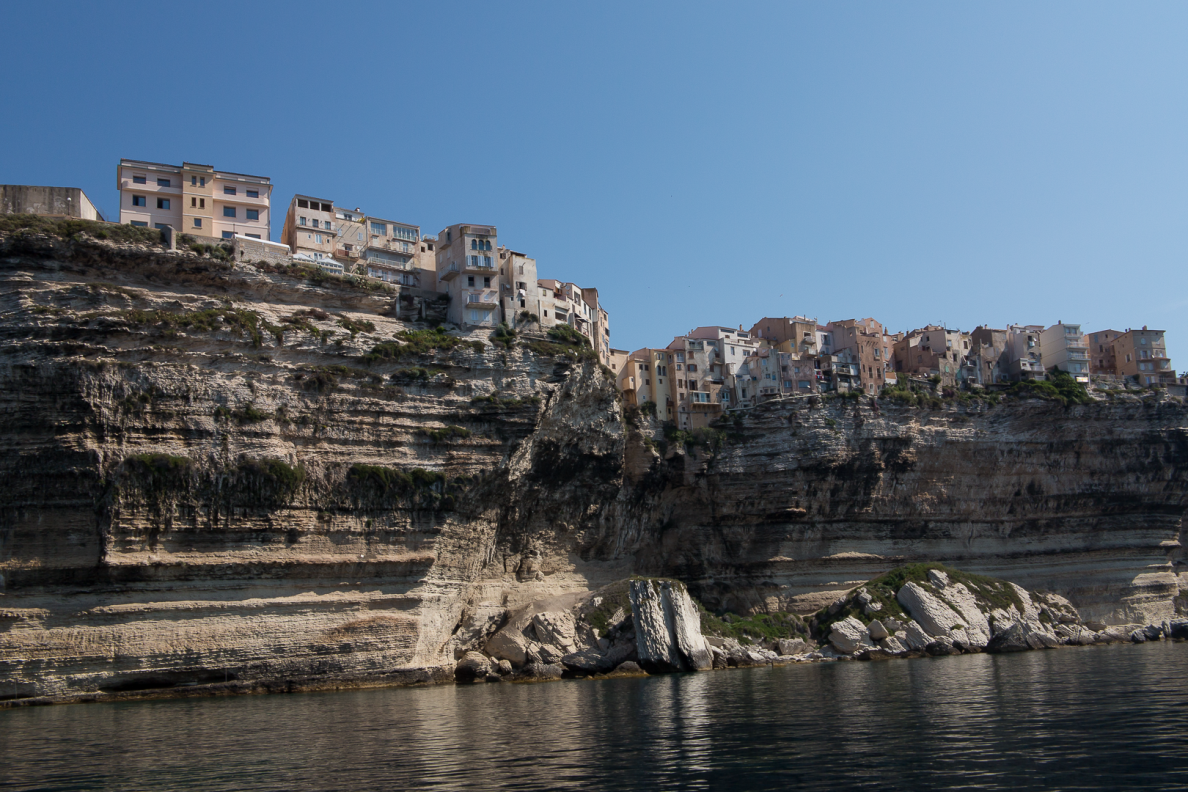 Bonifacio
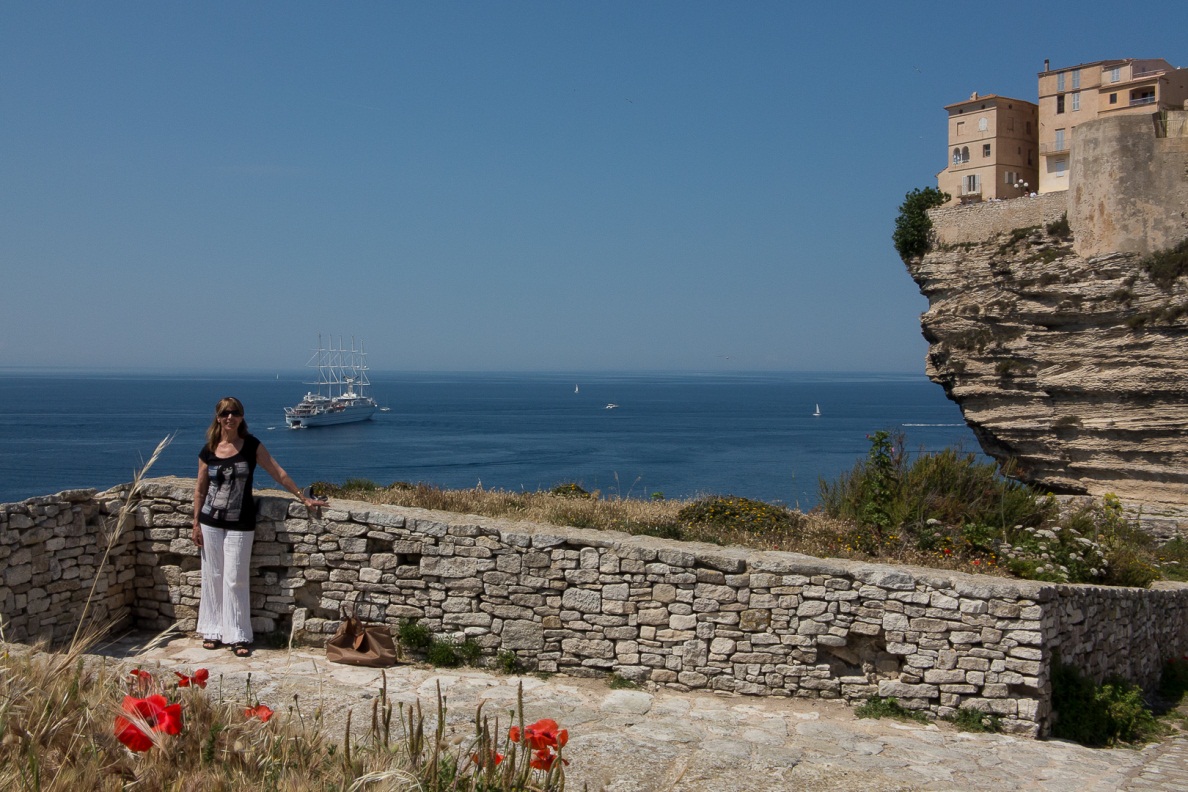 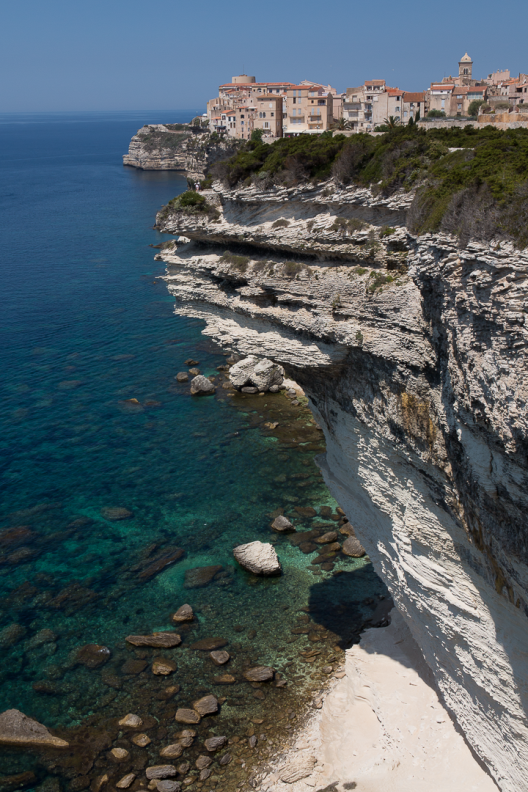 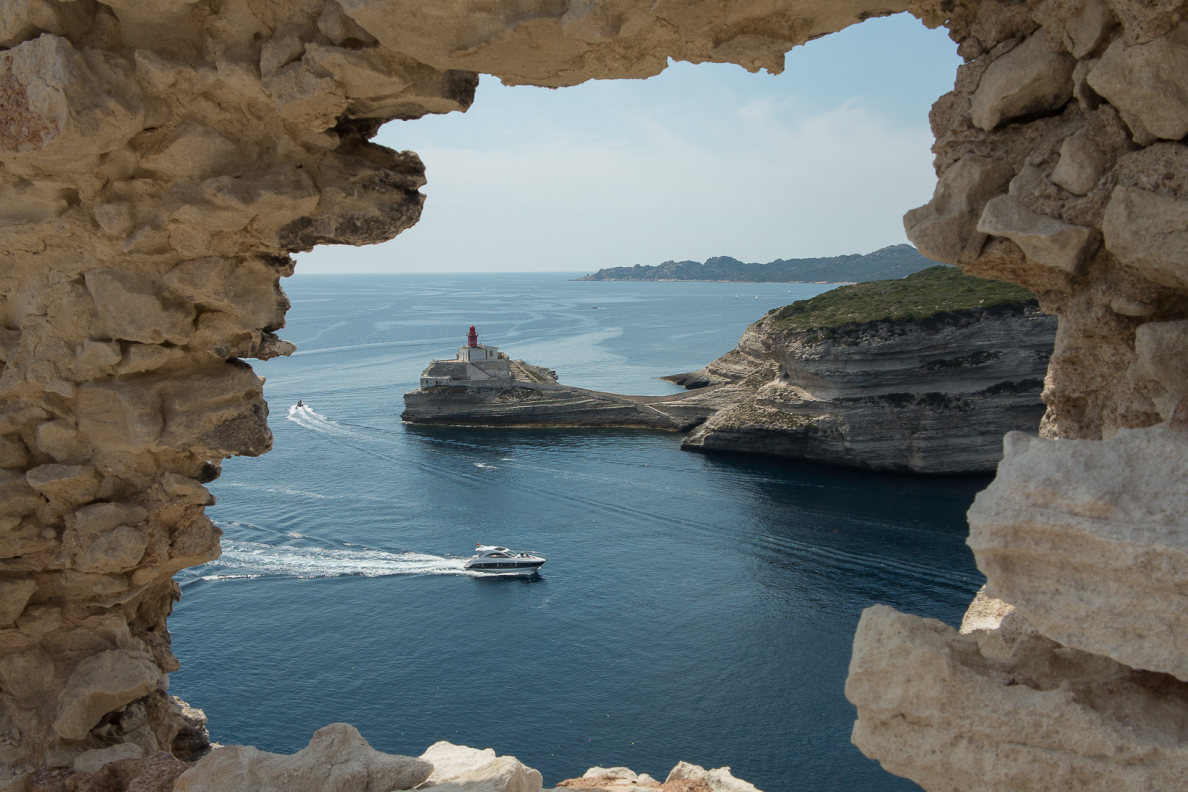 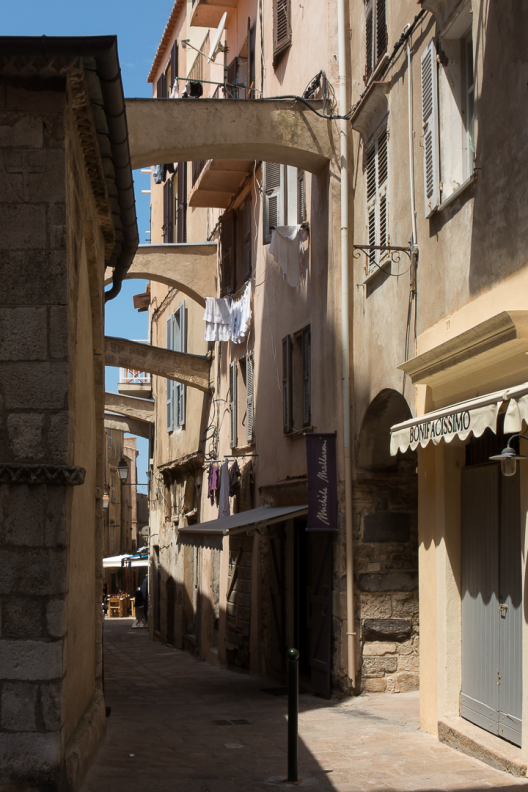 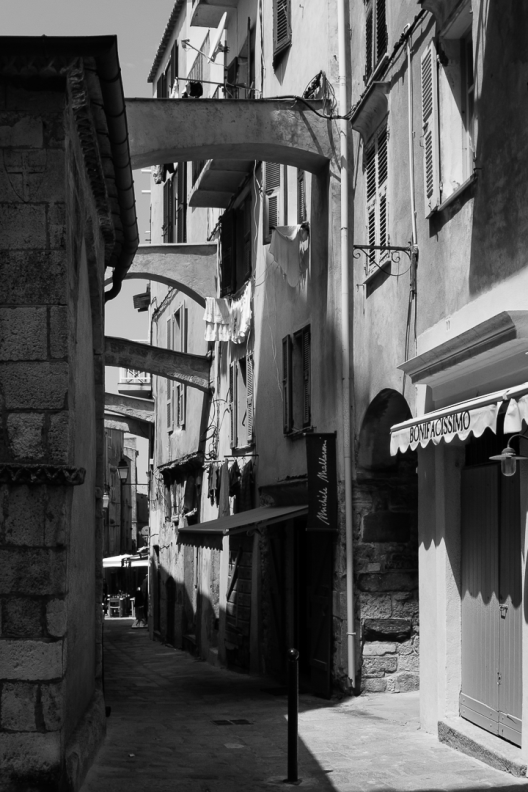 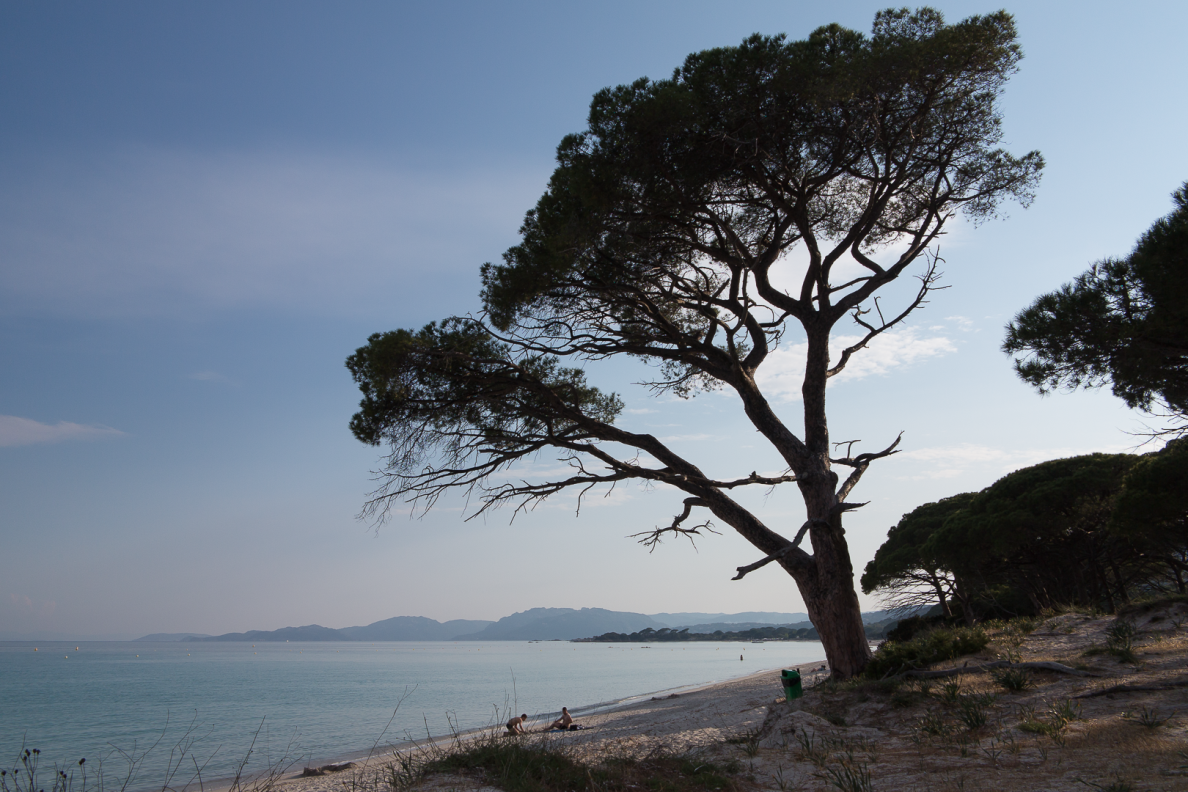 Au Sud de Porto-Vecchio, la plage de Palombaggia
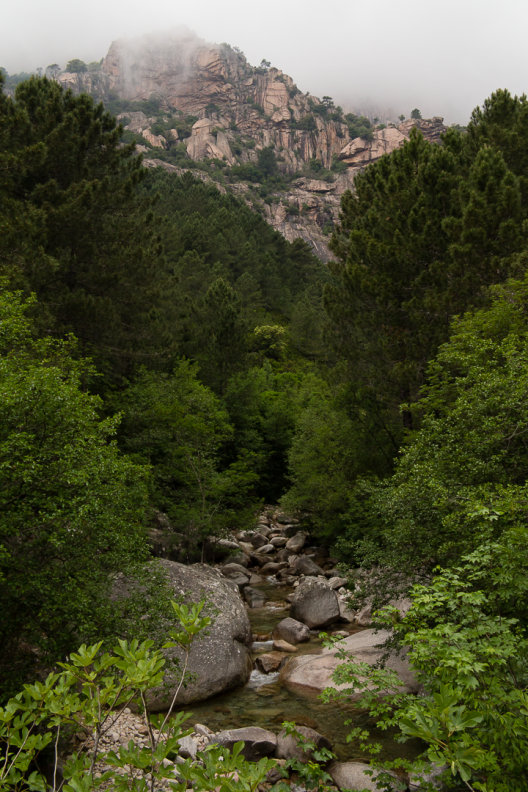 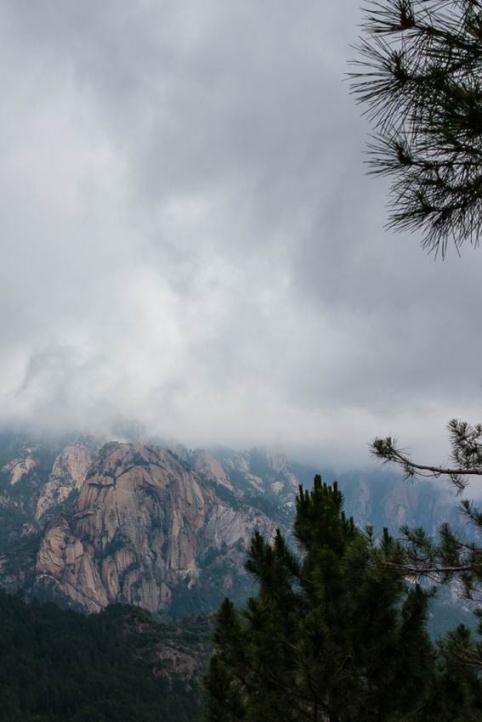 En Corse du Sud, le massif des Bavella dans les nuages
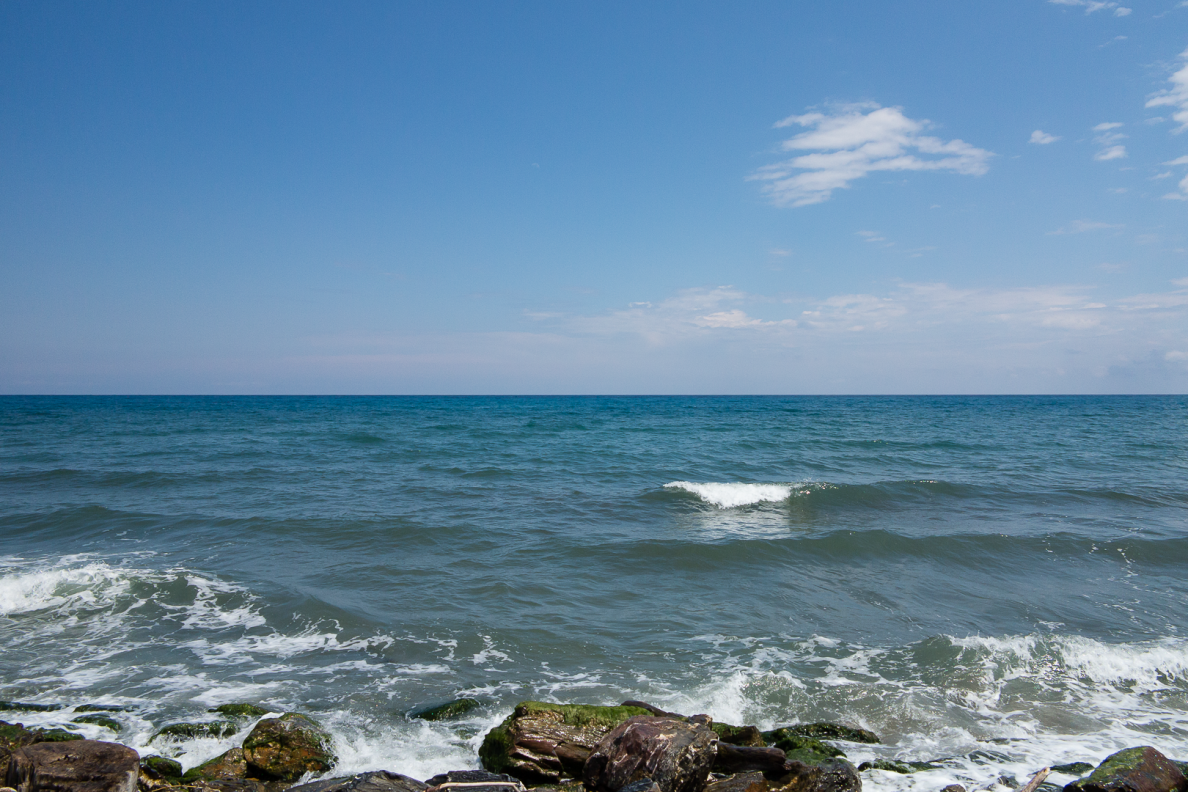 Près d’Aléria, la plage de Padulone
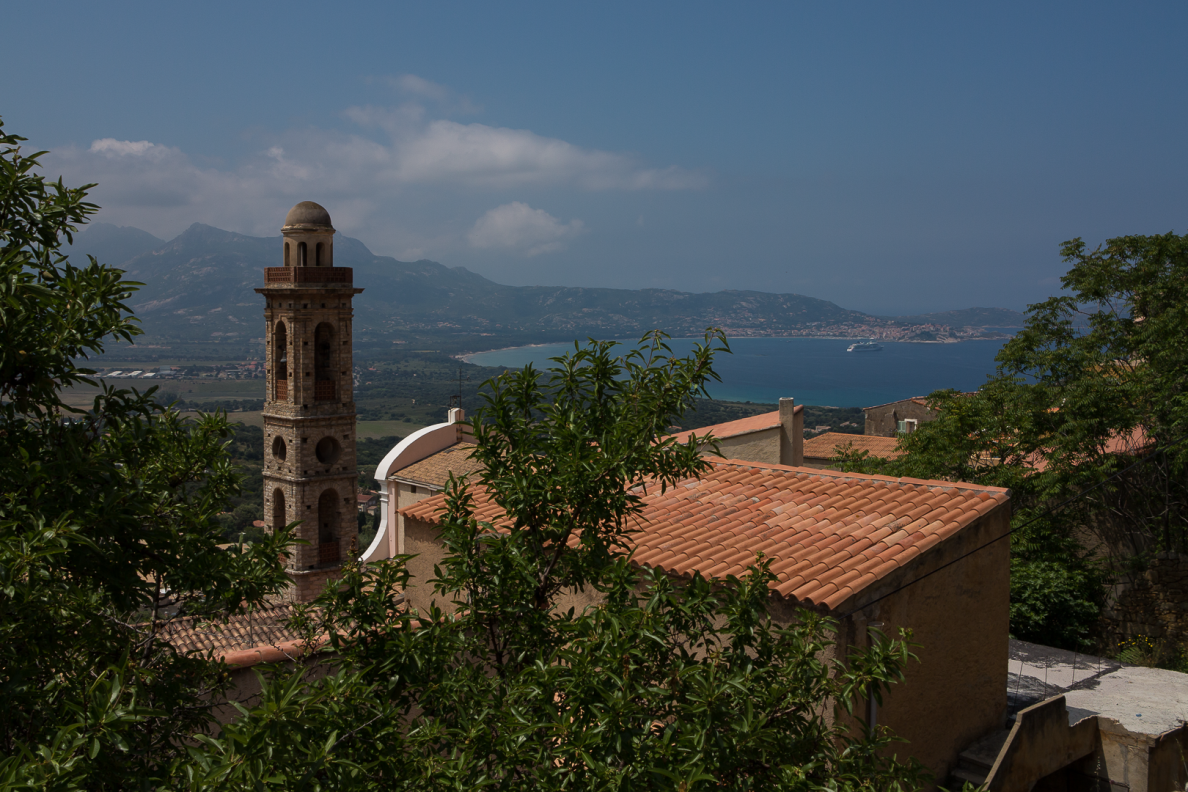 Dominant l’itinéraire  L’ile Rousse-Calvi, les villages perchés de la Balagne
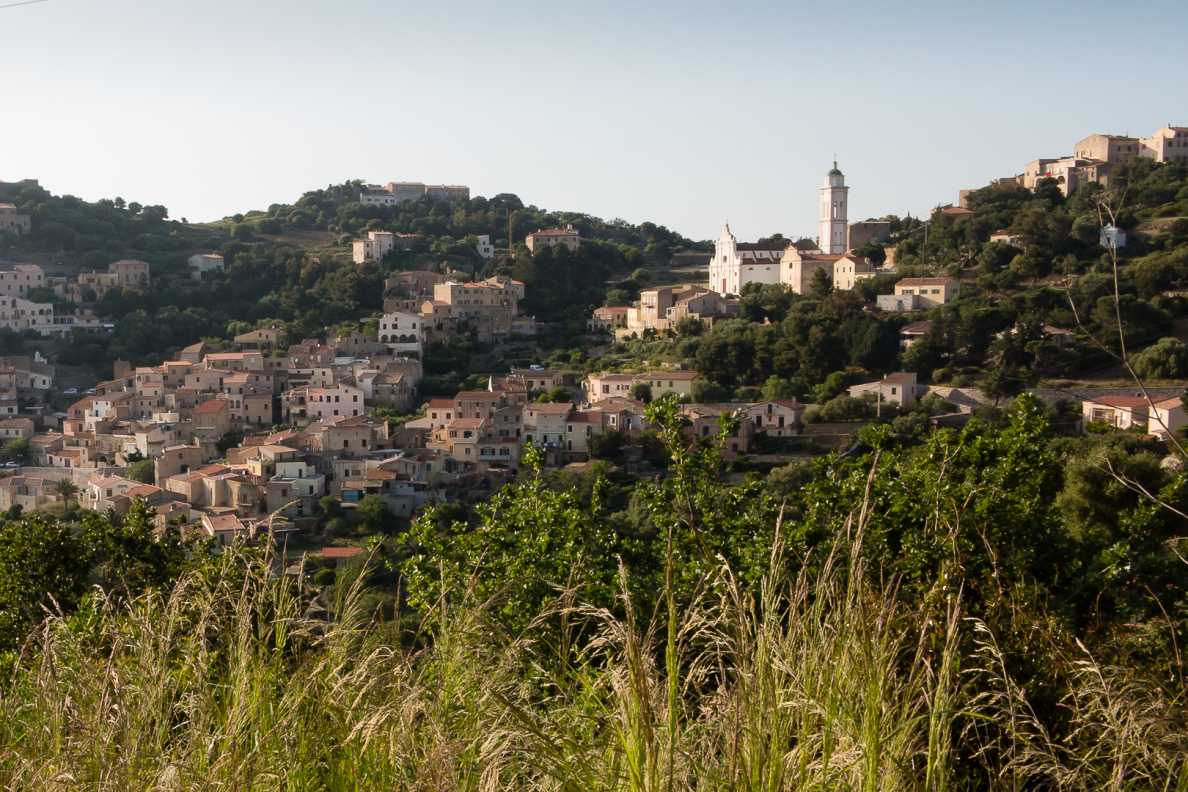 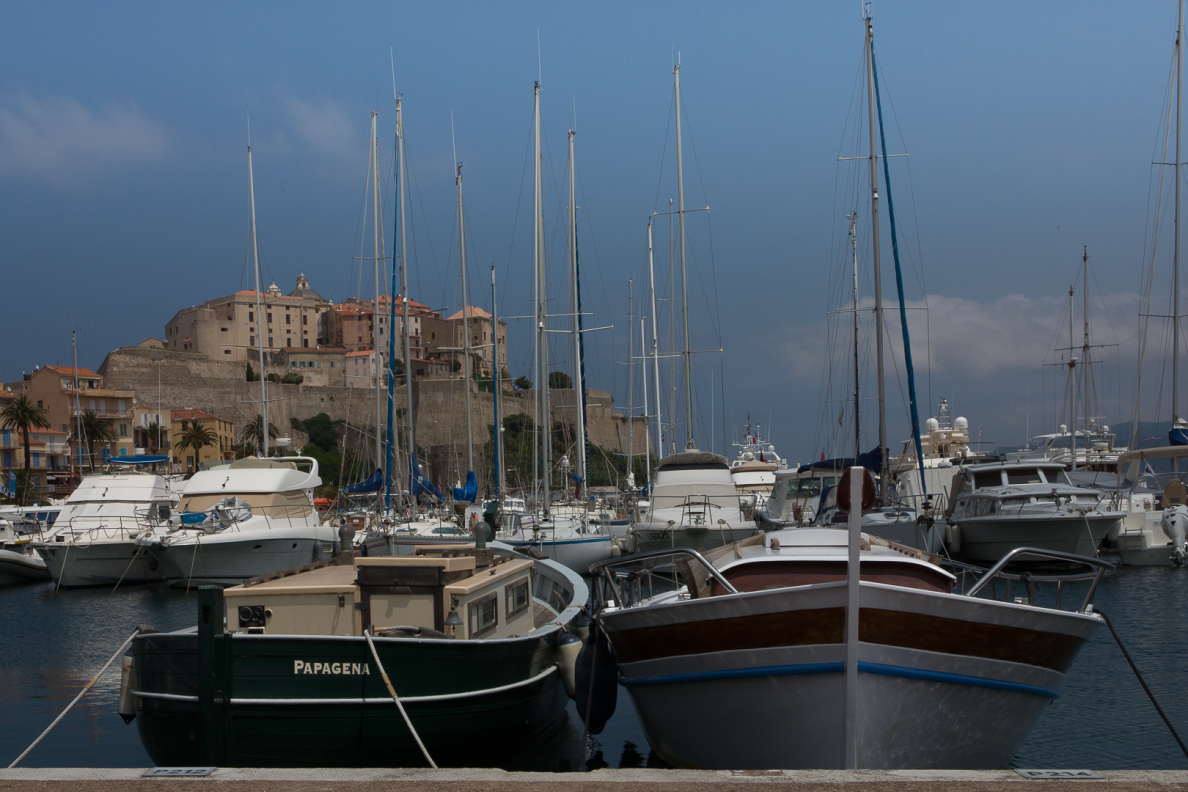 Calvi
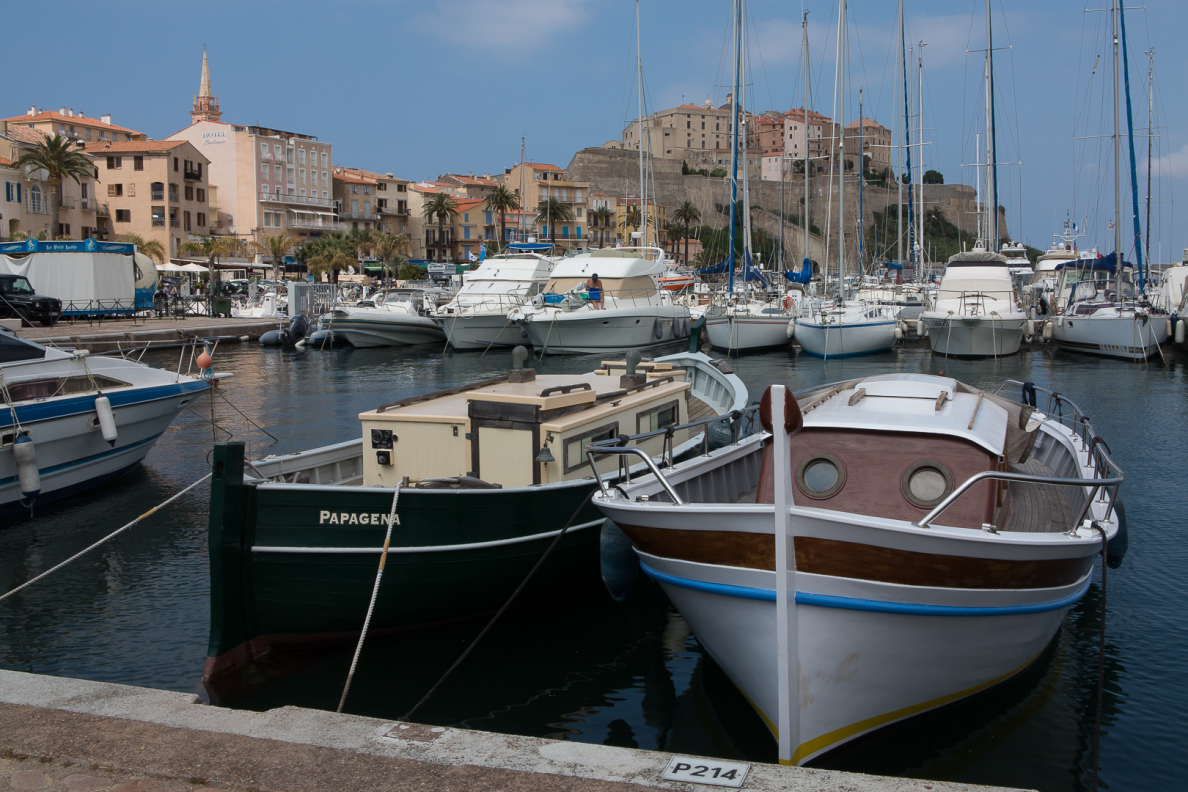 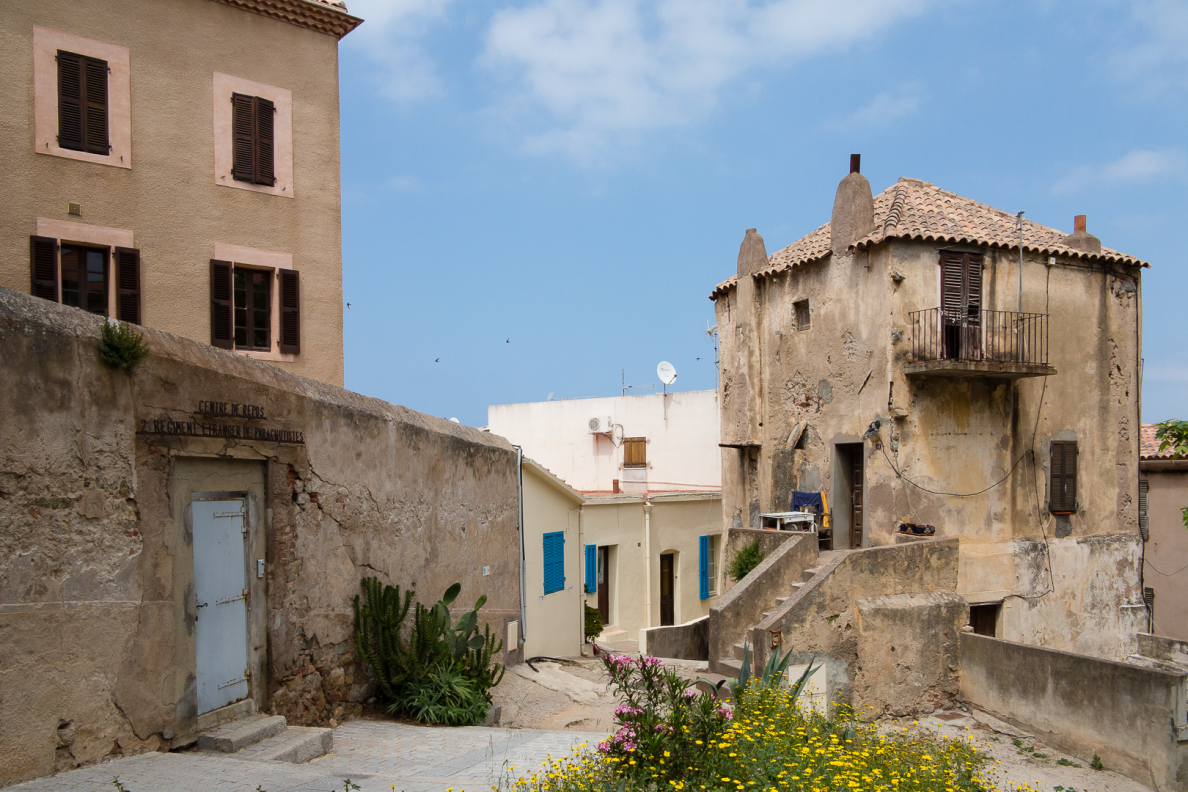 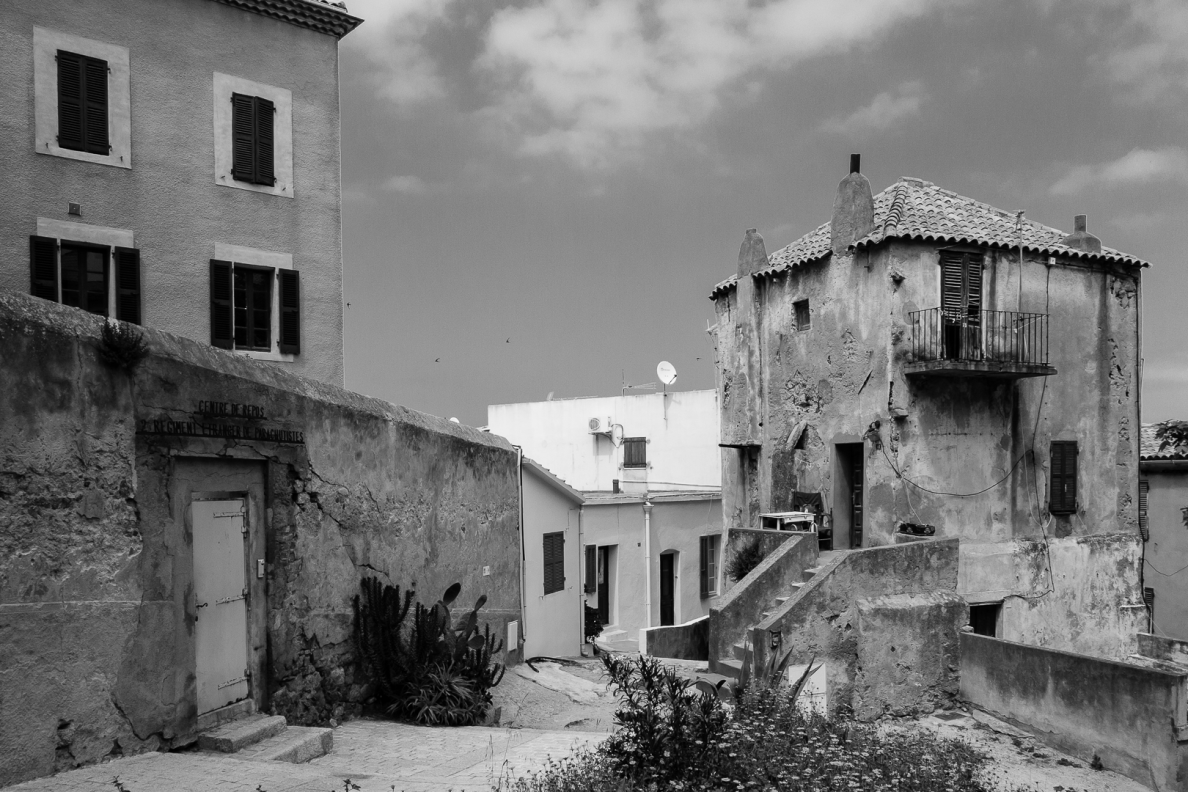 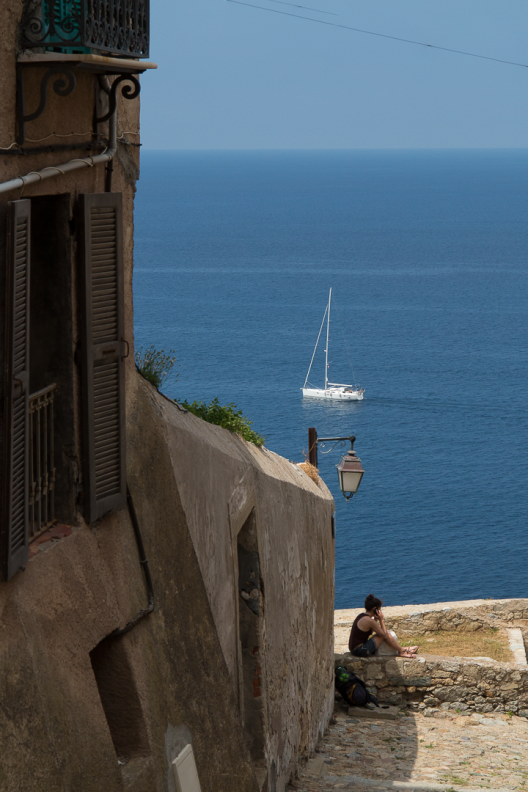 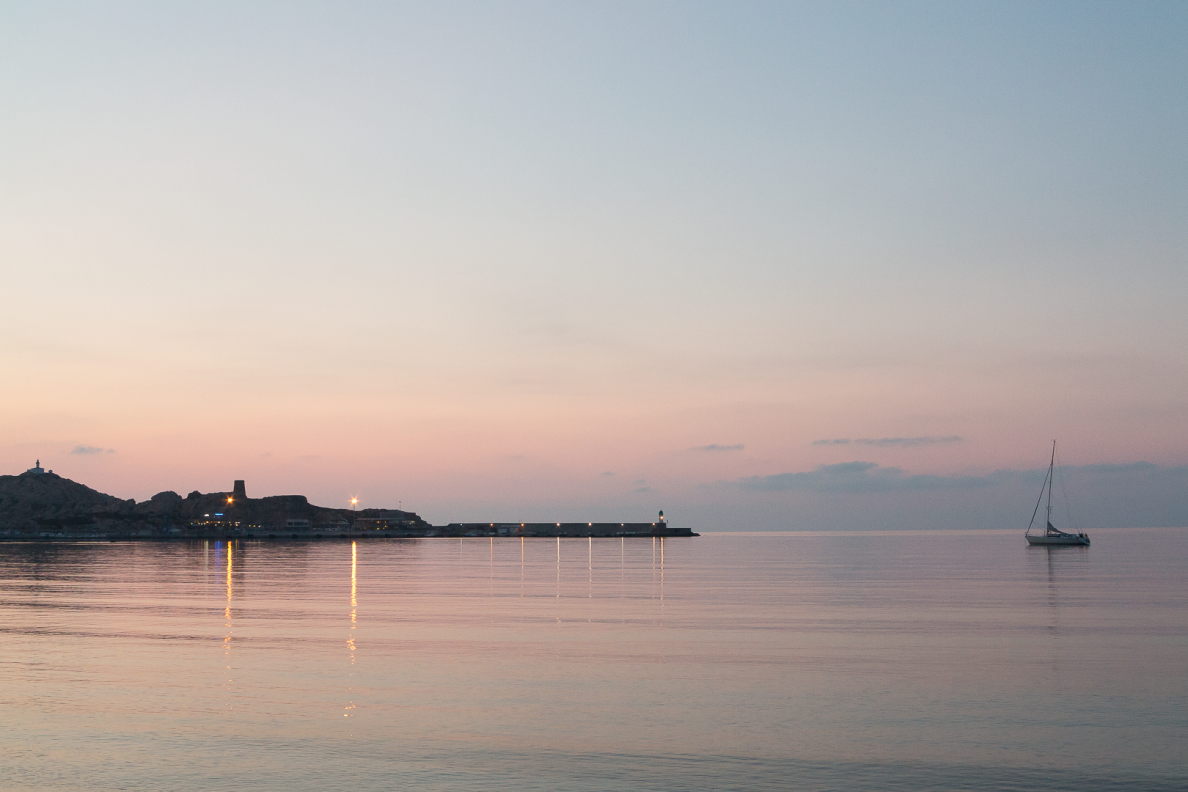 L’Ile Rousse
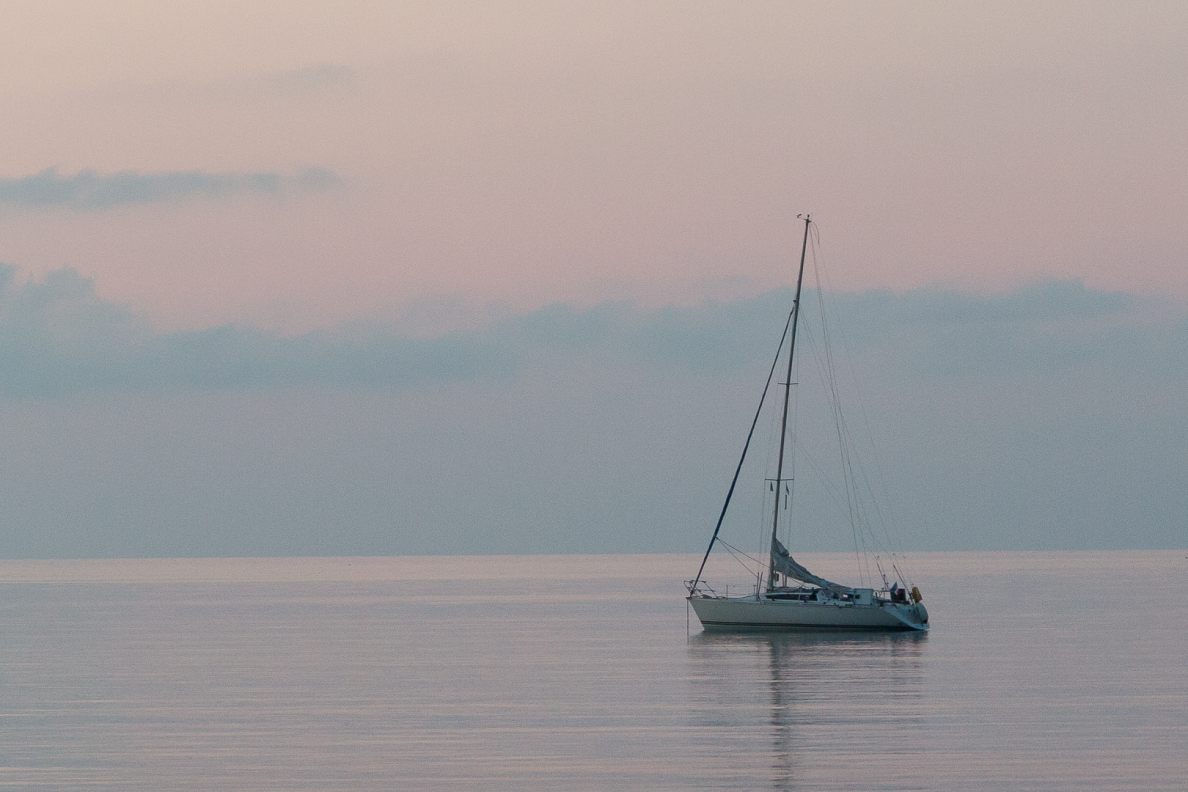 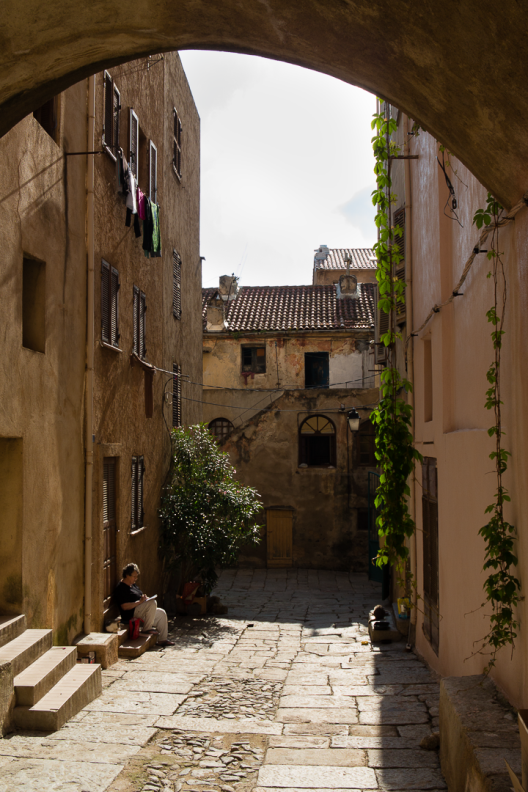 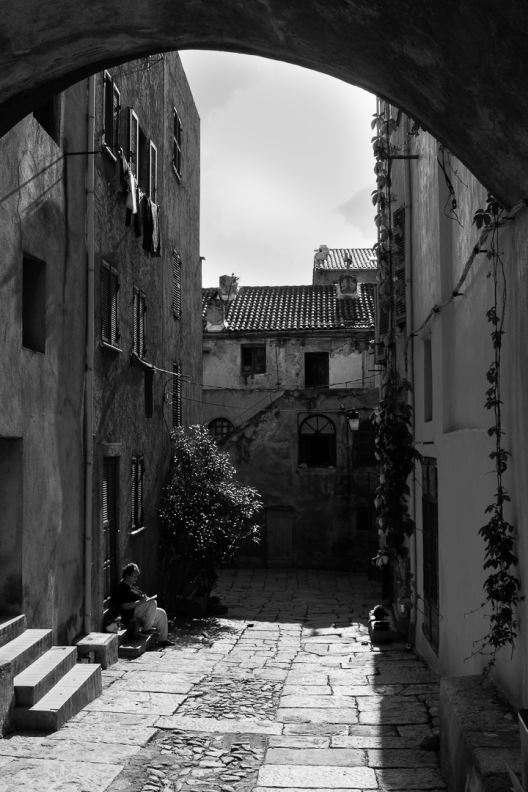 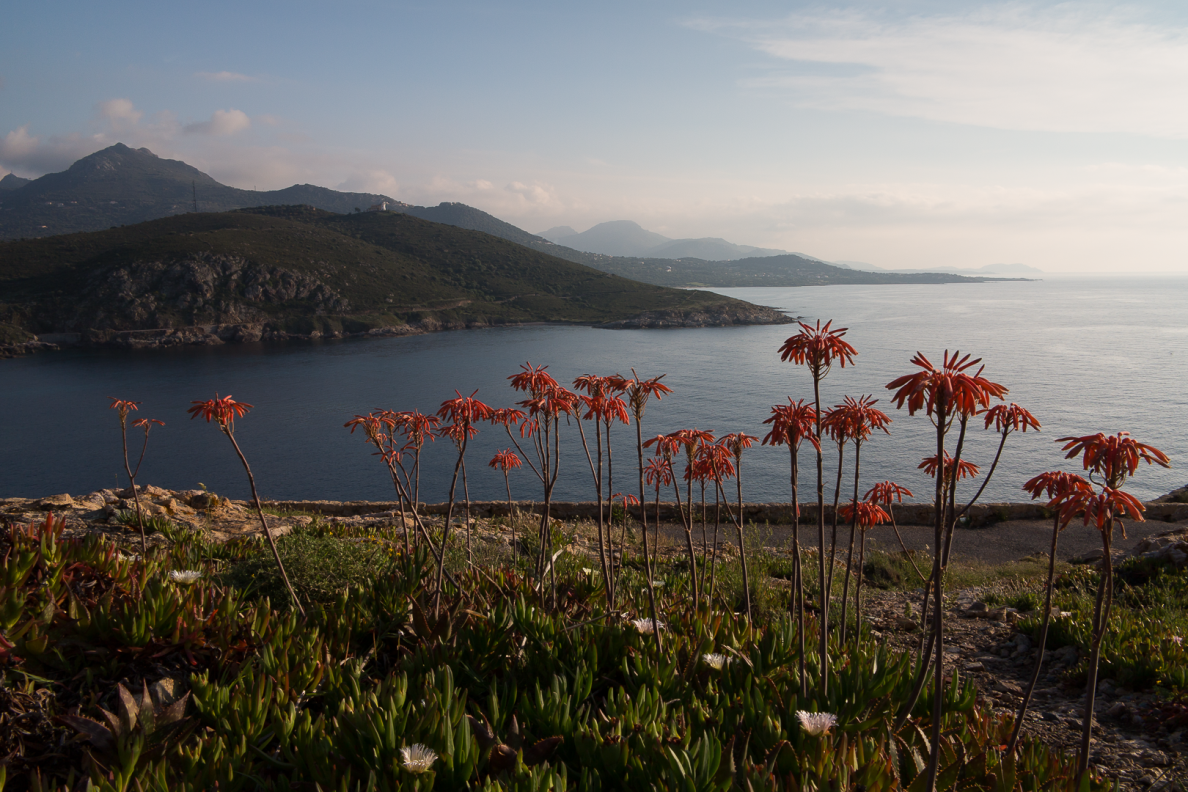 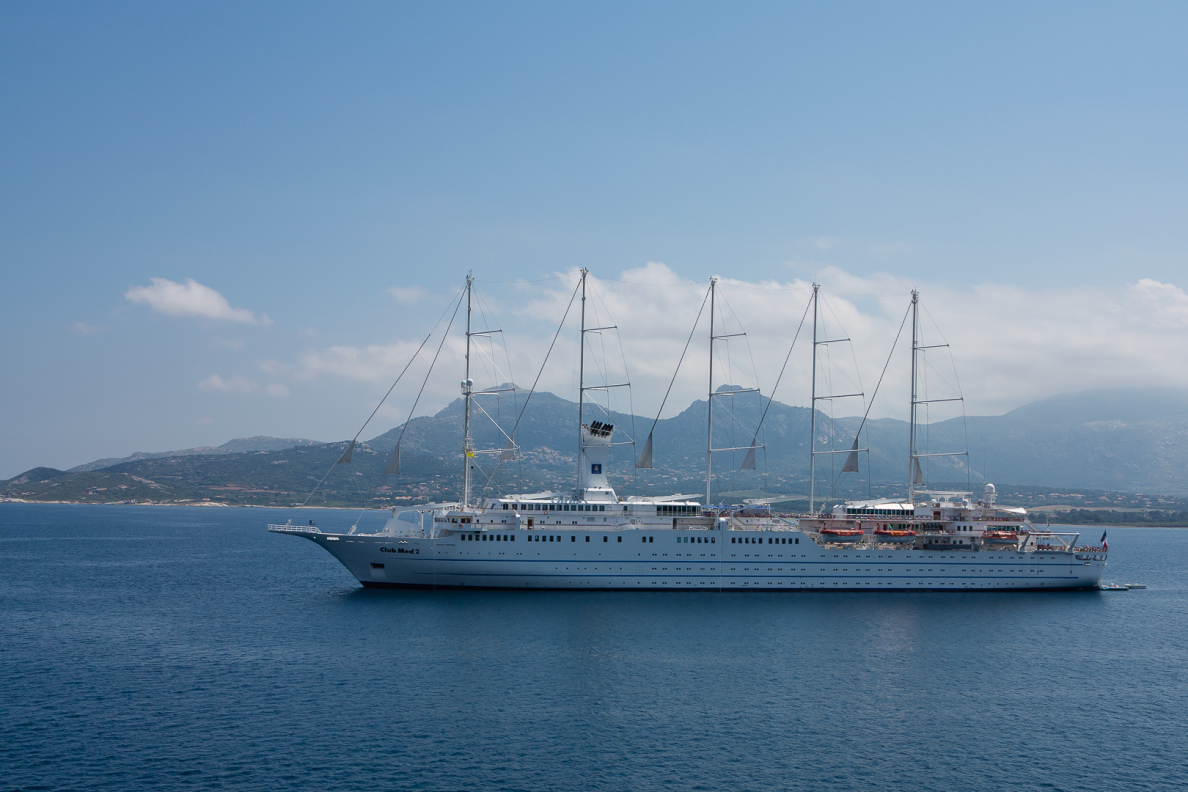 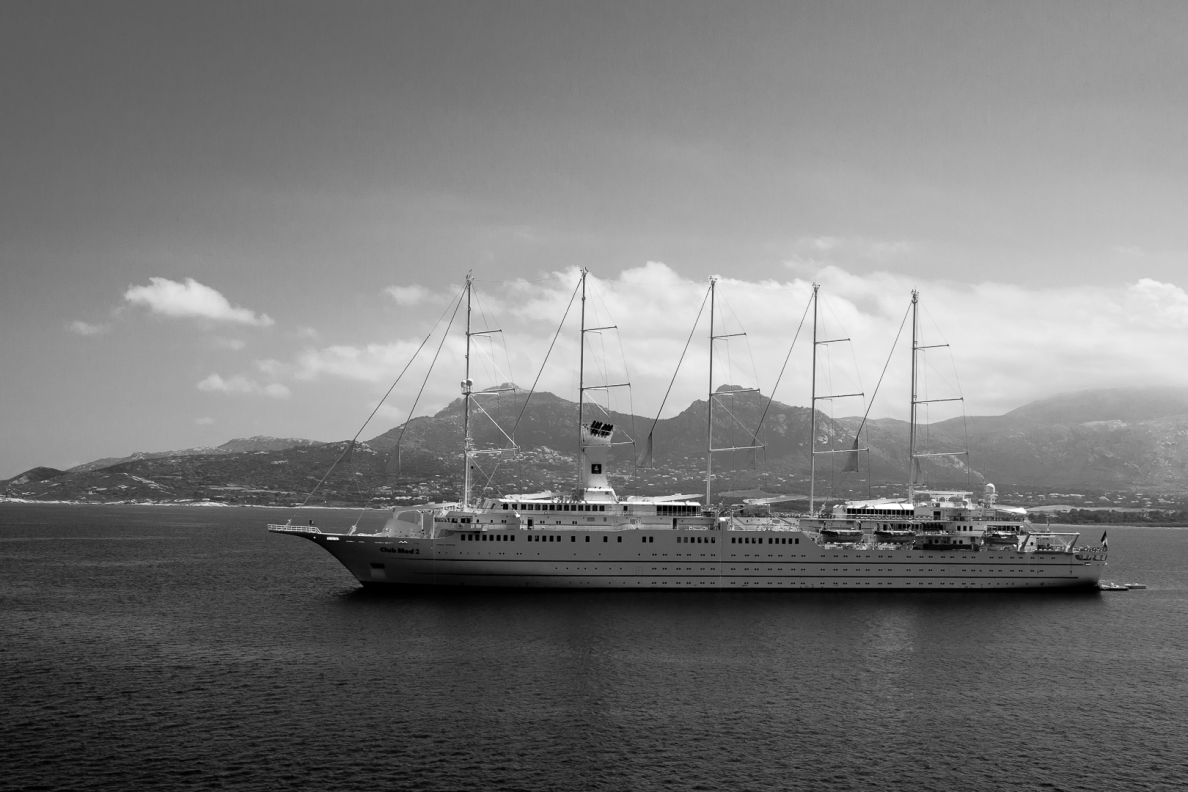 Vous écoutez l’adagio de l’unique Symphonie que Georges Bizet, âgé d’à peine 17 ans, a composée à l’automne 1855, interprétée par l’Orchestre National de Bordeaux sous la direction de Frédéric Lodéon.
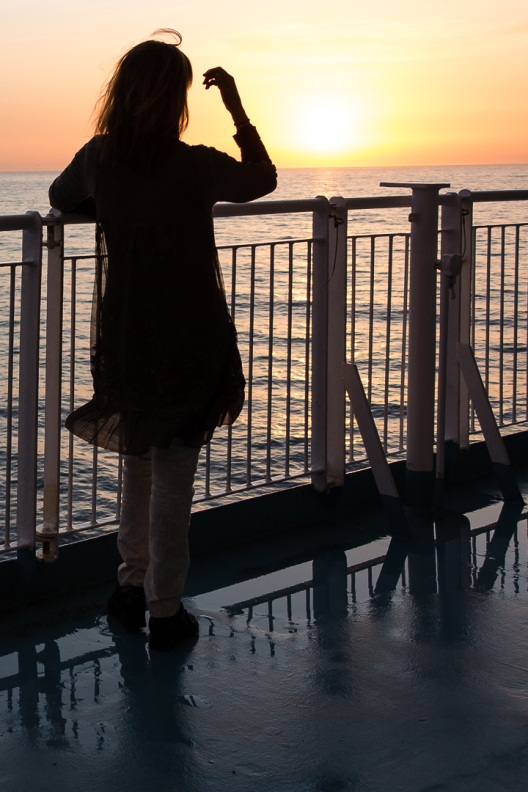 FIN